Caro Professor,



Este material de apoio é gratuito e para uso exclusivo em sala de aula. Não pode ser comercializado.

Ele não contém vírus ou qualquer instrumento de controle sobre seu uso.

Queremos ouvir sua opinião e suas sugestões sobre como aprimorar esta ferramenta e esperamos com ela contribuir para o sucesso de sua aula.

Por favor, escreva para apoio@blucher.com.br


Boa aula!
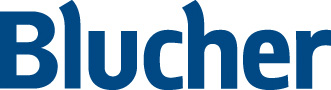 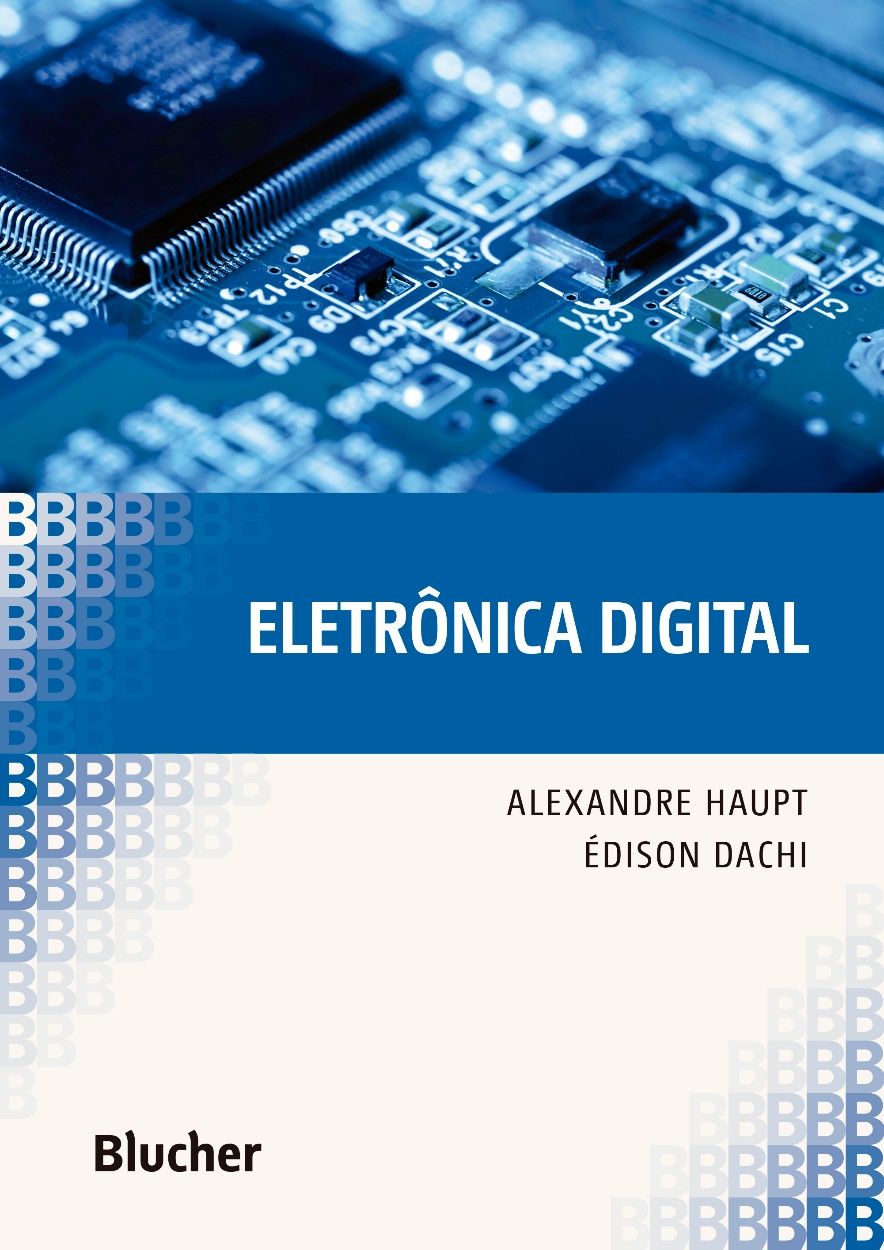 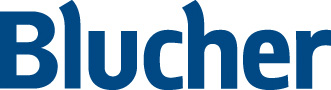 Eletrônica Digital – Alexandre Gaspary Haupt  / Édison Pereira Dachi
ELETRÔNICA DIGITAL
Capítulo 1
SINAIS ANALÓGICOS
E DIGITAIS
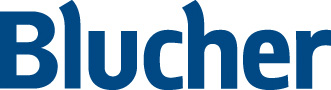 Eletrônica Digital – Alexandre Gaspary Haupt  / Édison Pereira Dachi
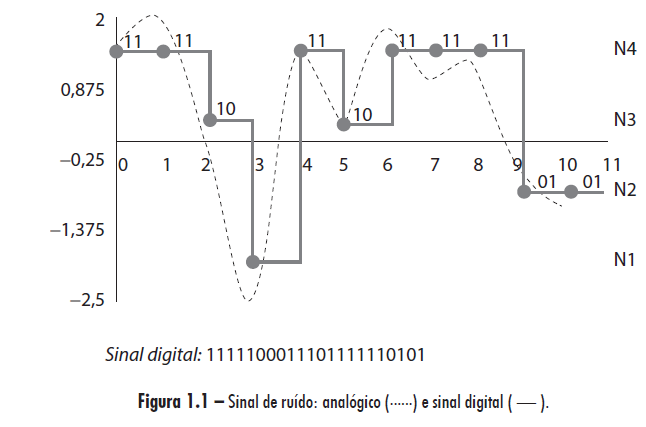 Adicione aqui o Texto
Eletrônica Digital – Alexandre Gaspary Haupt  / Édison Pereira Dachi
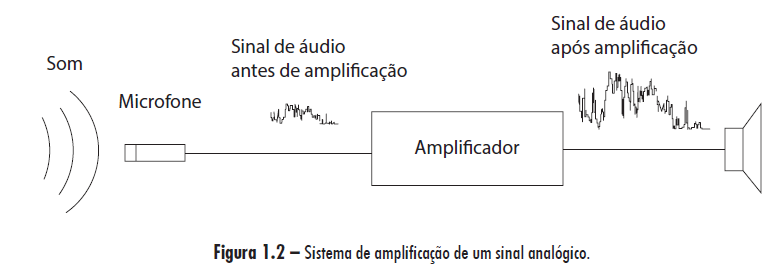 Adicione aqui o Texto
Eletrônica Digital – Alexandre Gaspary Haupt  / Édison Pereira Dachi
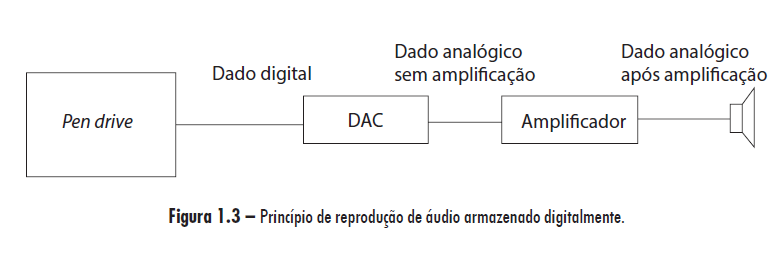 Adicione aqui o Texto
Eletrônica Digital – Alexandre Gaspary Haupt  / Édison Pereira Dachi
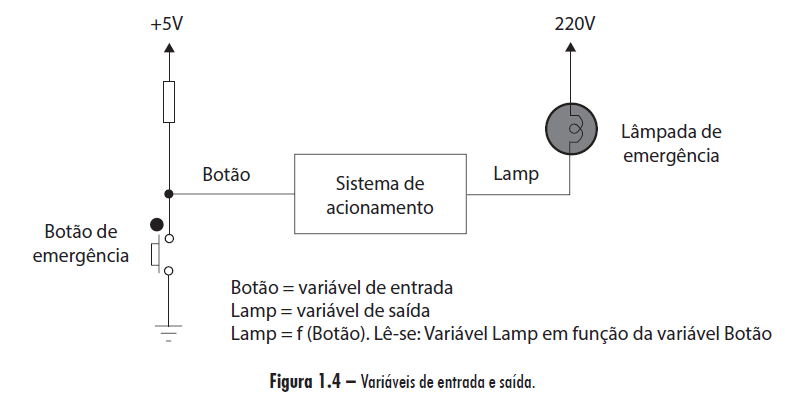 Adicione aqui o Texto
Eletrônica Digital – Alexandre Gaspary Haupt  / Édison Pereira Dachi
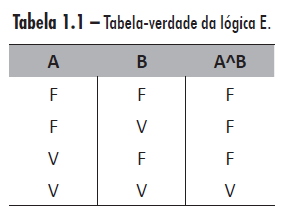 Adicione aqui o Texto
Eletrônica Digital – Alexandre Gaspary Haupt  / Édison Pereira Dachi
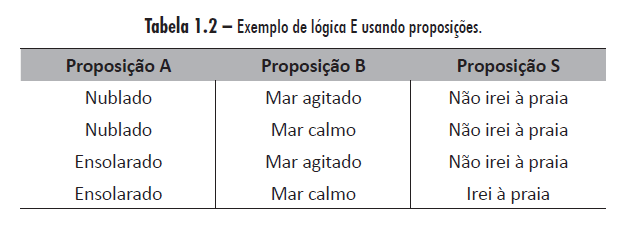 Adicione aqui o Texto
Eletrônica Digital – Alexandre Gaspary Haupt  / Édison Pereira Dachi
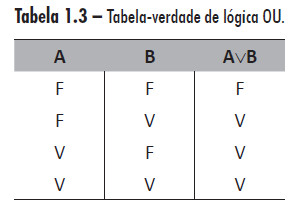 Adicione aqui o Texto
Eletrônica Digital – Alexandre Gaspary Haupt  / Édison Pereira Dachi
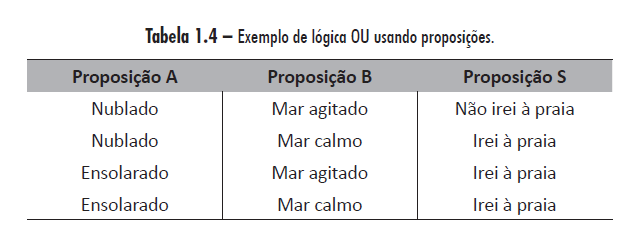 Adicione aqui o Texto
Eletrônica Digital – Alexandre Gaspary Haupt  / Édison Pereira Dachi
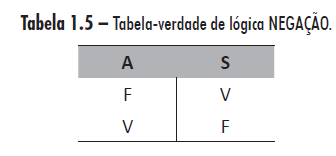 Adicione aqui o Texto
Eletrônica Digital – Alexandre Gaspary Haupt  / Édison Pereira Dachi
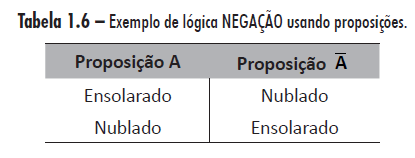 Adicione aqui o Texto
Eletrônica Digital – Alexandre Gaspary Haupt  / Édison Pereira Dachi
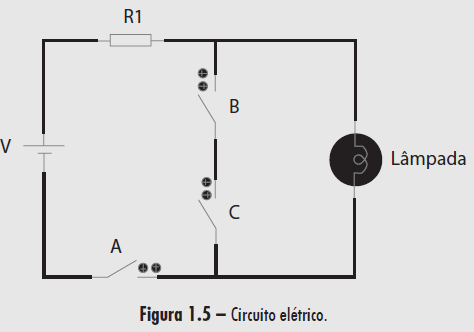 Adicione aqui o Texto
Eletrônica Digital – Alexandre Gaspary Haupt  / Édison Pereira Dachi
ELETRÔNICA DIGITAL
Capítulo 2
SISTEMAS DE NUMERAÇÃO
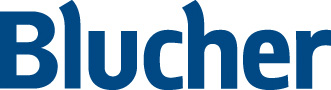 Eletrônica Digital – Alexandre Gaspary Haupt  / Édison Pereira Dachi
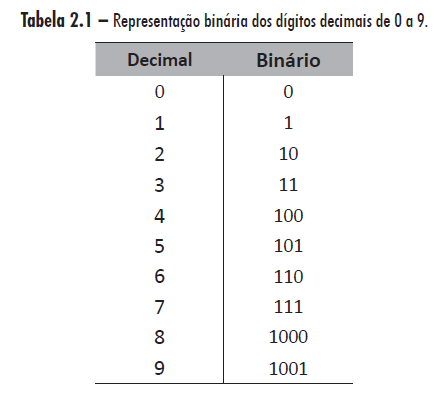 Adicione aqui o Texto
Eletrônica Digital – Alexandre Gaspary Haupt  / Édison Pereira Dachi
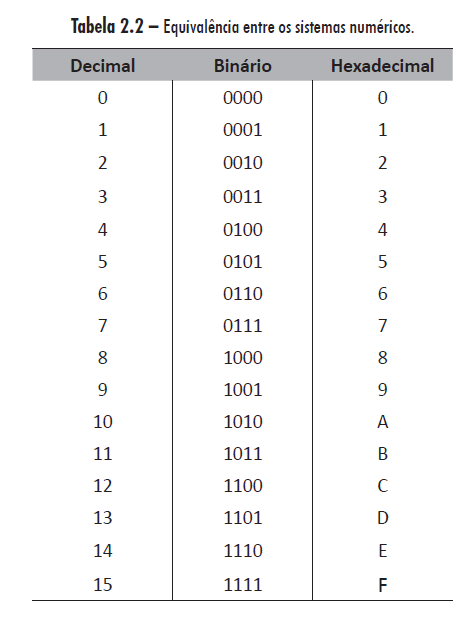 Adicione aqui o Texto
Eletrônica Digital – Alexandre Gaspary Haupt  / Édison Pereira Dachi
ELETRÔNICA DIGITAL
Capítulo 3
FUNÇÕES E PORTAS LÓGICAS
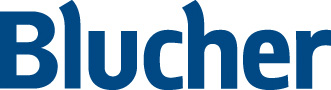 Eletrônica Digital – Alexandre Gaspary Haupt  / Édison Pereira Dachi
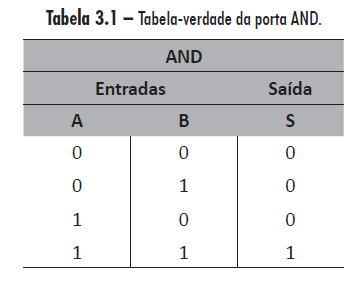 Adicione aqui o Texto
Eletrônica Digital – Alexandre Gaspary Haupt  / Édison Pereira Dachi
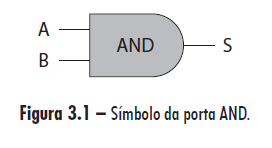 Adicione aqui o Texto
Eletrônica Digital – Alexandre Gaspary Haupt  / Édison Pereira Dachi
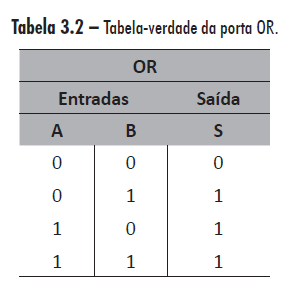 Adicione aqui o Texto
Eletrônica Digital – Alexandre Gaspary Haupt  / Édison Pereira Dachi
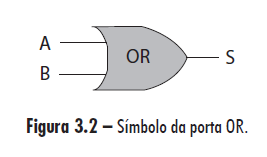 Adicione aqui o Texto
Eletrônica Digital – Alexandre Gaspary Haupt  / Édison Pereira Dachi
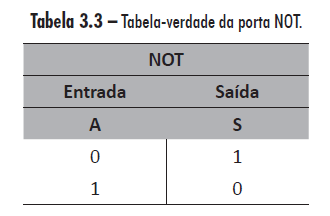 Adicione aqui o Texto
Eletrônica Digital – Alexandre Gaspary Haupt  / Édison Pereira Dachi
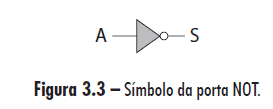 Adicione aqui o Texto
Eletrônica Digital – Alexandre Gaspary Haupt  / Édison Pereira Dachi
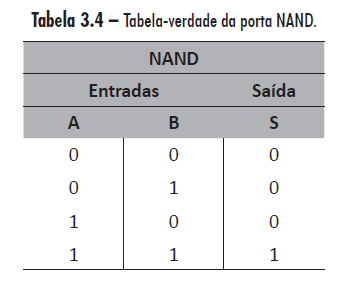 Adicione aqui o Texto
Eletrônica Digital – Alexandre Gaspary Haupt  / Édison Pereira Dachi
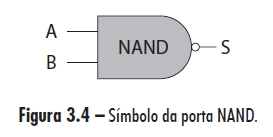 Adicione aqui o Texto
Eletrônica Digital – Alexandre Gaspary Haupt  / Édison Pereira Dachi
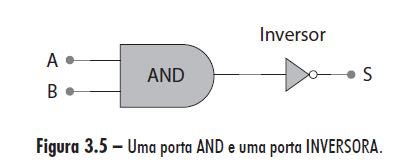 Adicione aqui o Texto
Eletrônica Digital – Alexandre Gaspary Haupt  / Édison Pereira Dachi
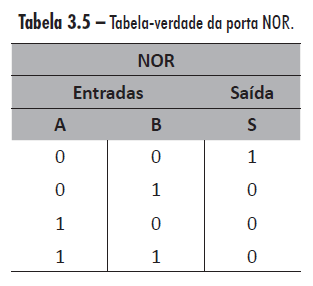 Adicione aqui o Texto
Eletrônica Digital – Alexandre Gaspary Haupt  / Édison Pereira Dachi
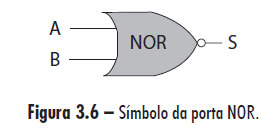 Adicione aqui o Texto
Eletrônica Digital – Alexandre Gaspary Haupt  / Édison Pereira Dachi
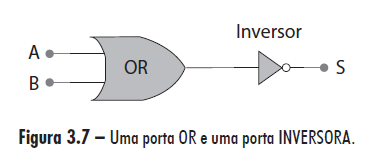 Adicione aqui o Texto
Eletrônica Digital – Alexandre Gaspary Haupt  / Édison Pereira Dachi
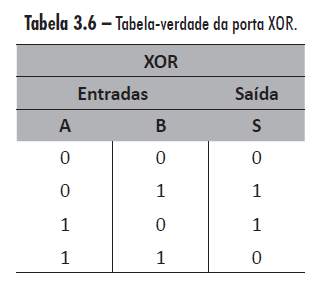 Adicione aqui o Texto
Eletrônica Digital – Alexandre Gaspary Haupt  / Édison Pereira Dachi
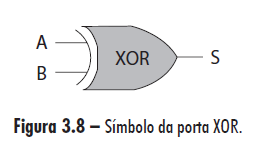 Adicione aqui o Texto
Eletrônica Digital – Alexandre Gaspary Haupt  / Édison Pereira Dachi
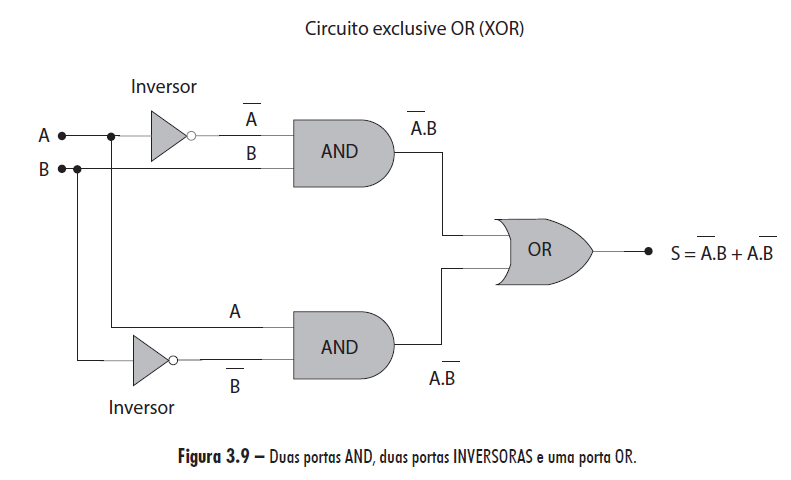 Adicione aqui o Texto
Eletrônica Digital – Alexandre Gaspary Haupt  / Édison Pereira Dachi
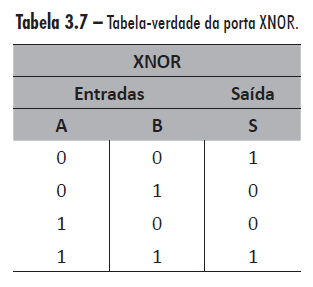 Adicione aqui o Texto
Eletrônica Digital – Alexandre Gaspary Haupt  / Édison Pereira Dachi
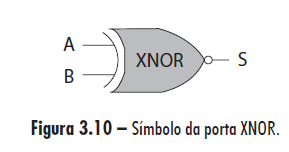 Adicione aqui o Texto
Eletrônica Digital – Alexandre Gaspary Haupt  / Édison Pereira Dachi
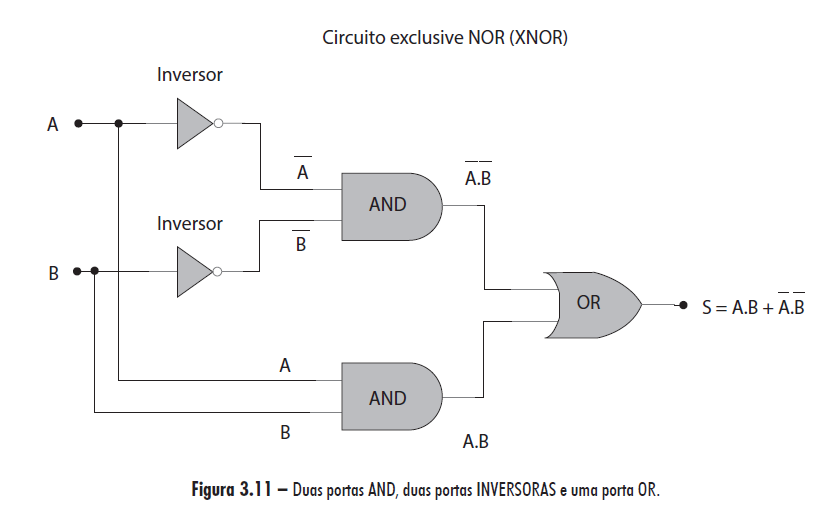 Adicione aqui o Texto
Eletrônica Digital – Alexandre Gaspary Haupt  / Édison Pereira Dachi
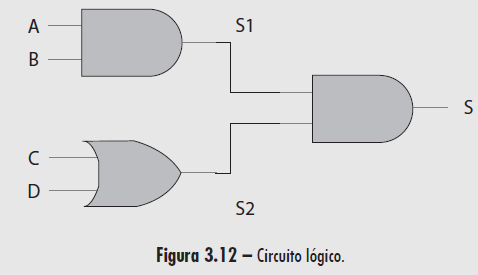 Adicione aqui o Texto
Eletrônica Digital – Alexandre Gaspary Haupt  / Édison Pereira Dachi
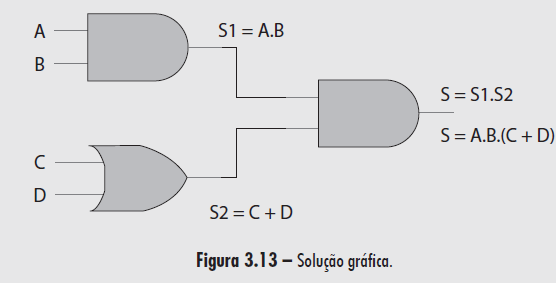 Adicione aqui o Texto
Eletrônica Digital – Alexandre Gaspary Haupt  / Édison Pereira Dachi
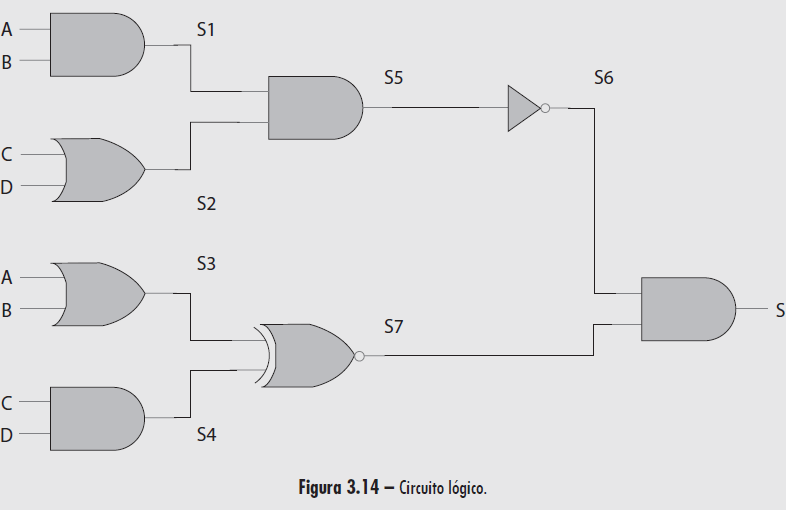 Adicione aqui o Texto
Eletrônica Digital – Alexandre Gaspary Haupt  / Édison Pereira Dachi
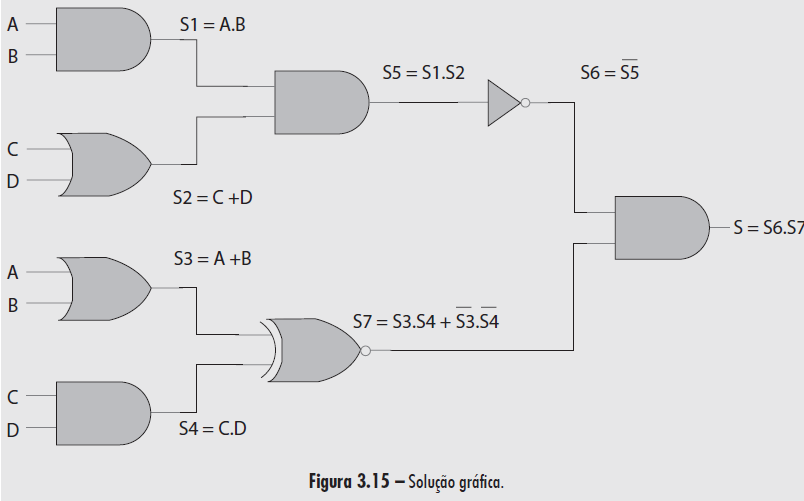 Adicione aqui o Texto
Eletrônica Digital – Alexandre Gaspary Haupt  / Édison Pereira Dachi
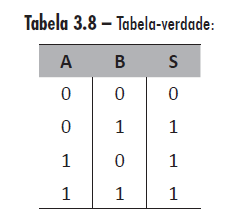 Adicione aqui o Texto
Eletrônica Digital – Alexandre Gaspary Haupt  / Édison Pereira Dachi
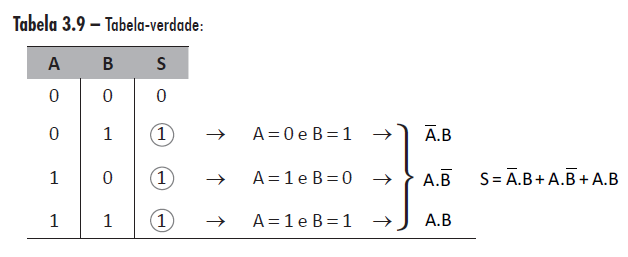 Adicione aqui o Texto
Eletrônica Digital – Alexandre Gaspary Haupt  / Édison Pereira Dachi
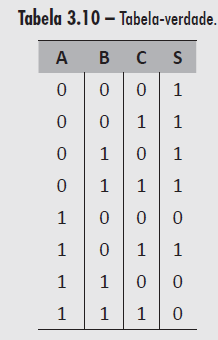 Adicione aqui o Texto
Eletrônica Digital – Alexandre Gaspary Haupt  / Édison Pereira Dachi
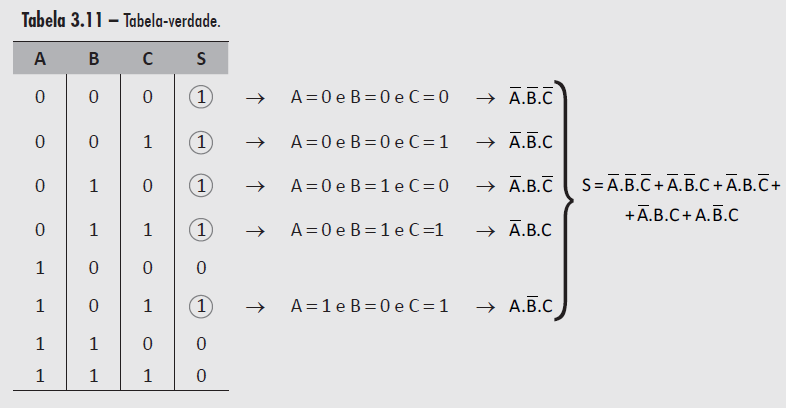 Adicione aqui o Texto
Eletrônica Digital – Alexandre Gaspary Haupt  / Édison Pereira Dachi
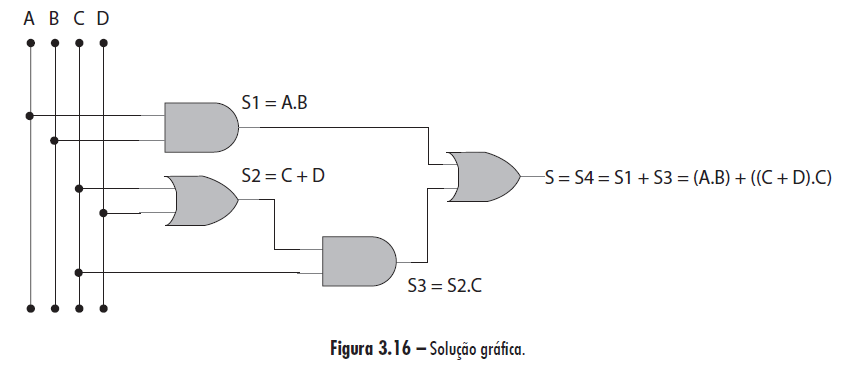 Adicione aqui o Texto
Eletrônica Digital – Alexandre Gaspary Haupt  / Édison Pereira Dachi
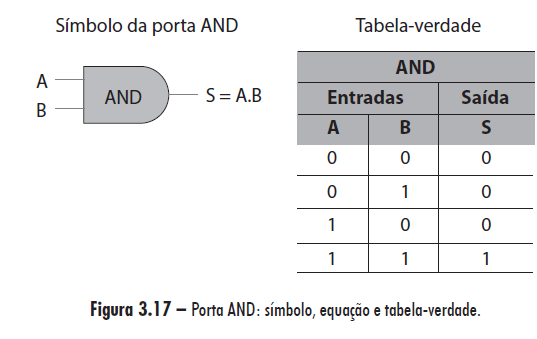 Adicione aqui o Texto
Eletrônica Digital – Alexandre Gaspary Haupt  / Édison Pereira Dachi
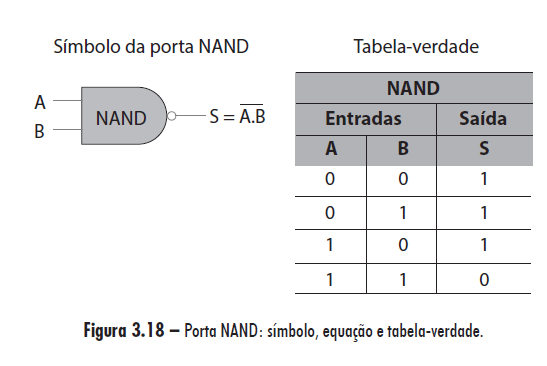 Adicione aqui o Texto
Eletrônica Digital – Alexandre Gaspary Haupt  / Édison Pereira Dachi
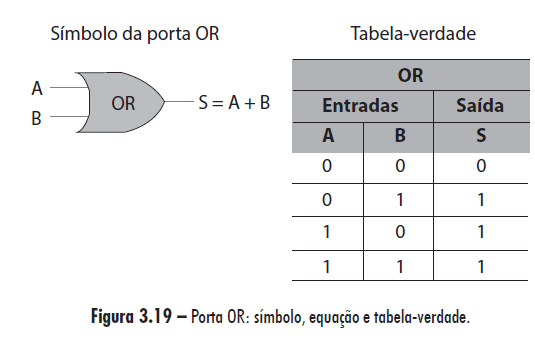 Adicione aqui o Texto
Eletrônica Digital – Alexandre Gaspary Haupt  / Édison Pereira Dachi
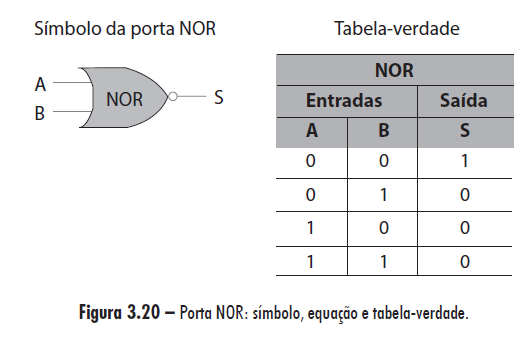 Adicione aqui o Texto
Eletrônica Digital – Alexandre Gaspary Haupt  / Édison Pereira Dachi
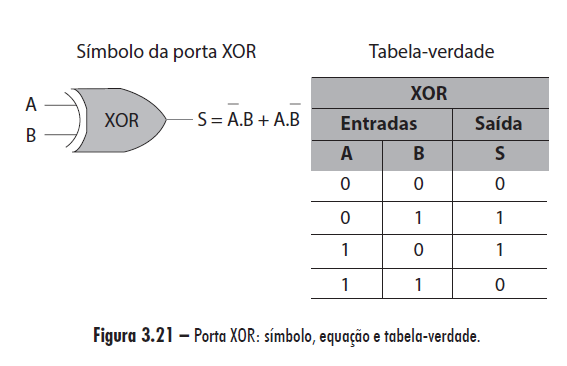 Adicione aqui o Texto
Eletrônica Digital – Alexandre Gaspary Haupt  / Édison Pereira Dachi
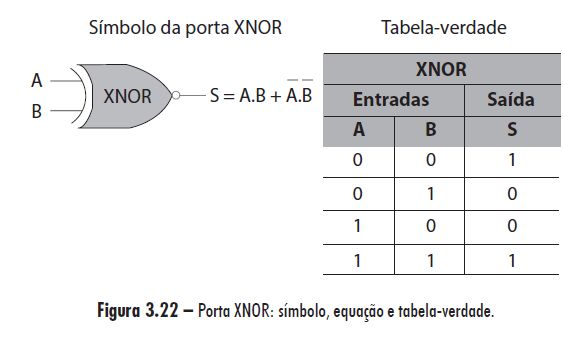 Adicione aqui o Texto
Eletrônica Digital – Alexandre Gaspary Haupt  / Édison Pereira Dachi
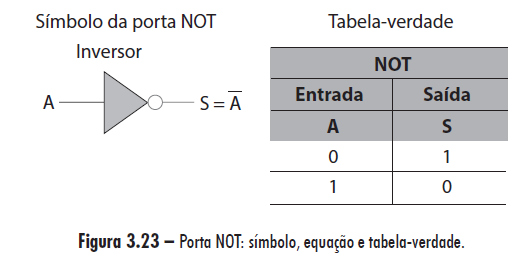 Adicione aqui o Texto
Eletrônica Digital – Alexandre Gaspary Haupt  / Édison Pereira Dachi
ELETRÔNICA DIGITAL
Capítulo 4
CÓDIGOS NUMÉRICOS
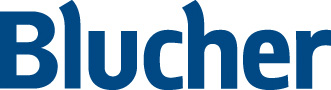 Eletrônica Digital – Alexandre Gaspary Haupt  / Édison Pereira Dachi
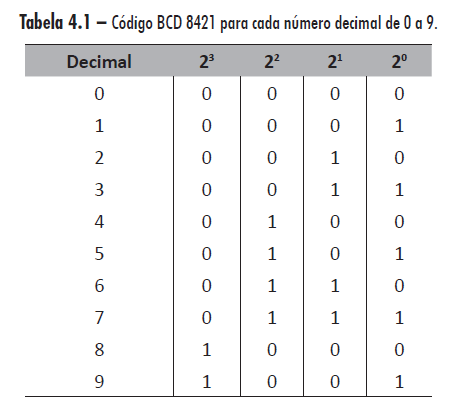 Adicione aqui o Texto
Eletrônica Digital – Alexandre Gaspary Haupt  / Édison Pereira Dachi
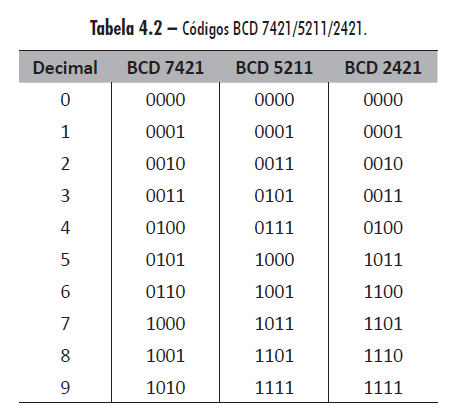 Adicione aqui o Texto
Eletrônica Digital – Alexandre Gaspary Haupt  / Édison Pereira Dachi
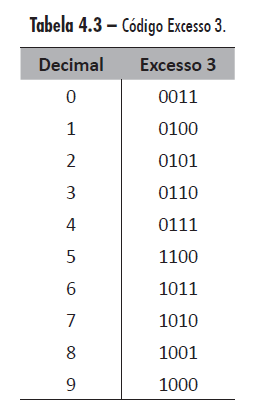 Adicione aqui o Texto
Eletrônica Digital – Alexandre Gaspary Haupt  / Édison Pereira Dachi
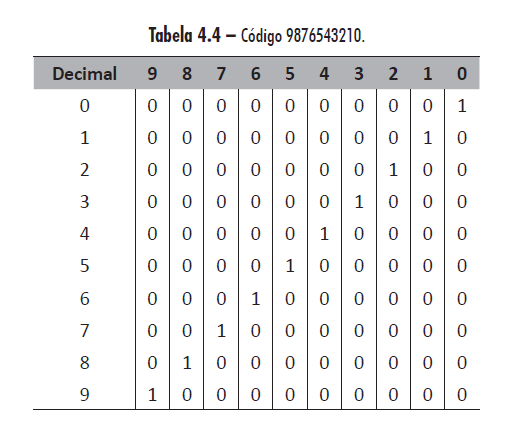 Adicione aqui o Texto
Eletrônica Digital – Alexandre Gaspary Haupt  / Édison Pereira Dachi
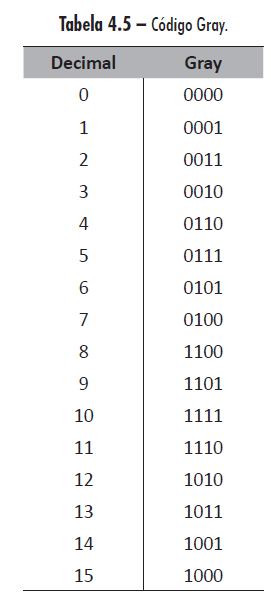 Adicione aqui o Texto
Eletrônica Digital – Alexandre Gaspary Haupt  / Édison Pereira Dachi
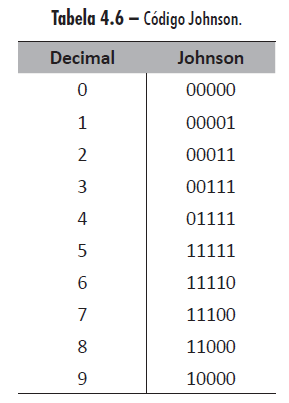 Adicione aqui o Texto
Eletrônica Digital – Alexandre Gaspary Haupt  / Édison Pereira Dachi
ELETRÔNICA DIGITAL
Capítulo 5
CODIFICADORES E
DECODIFICADORES
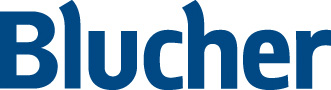 Eletrônica Digital – Alexandre Gaspary Haupt  / Édison Pereira Dachi
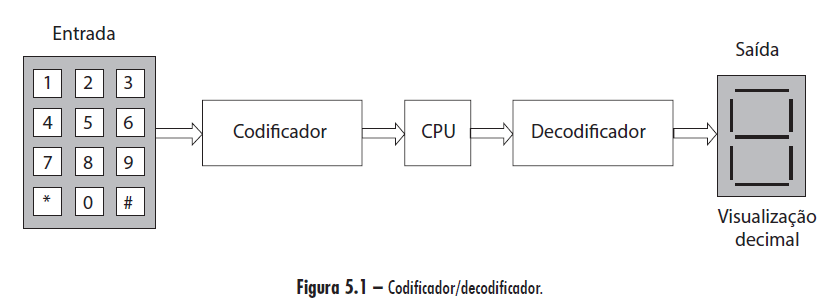 Adicione aqui o Texto
Eletrônica Digital – Alexandre Gaspary Haupt  / Édison Pereira Dachi
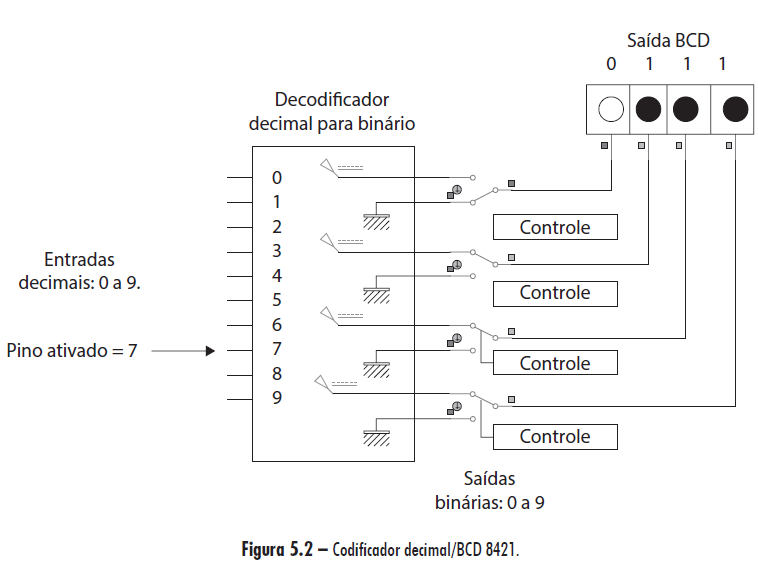 Adicione aqui o Texto
Eletrônica Digital – Alexandre Gaspary Haupt  / Édison Pereira Dachi
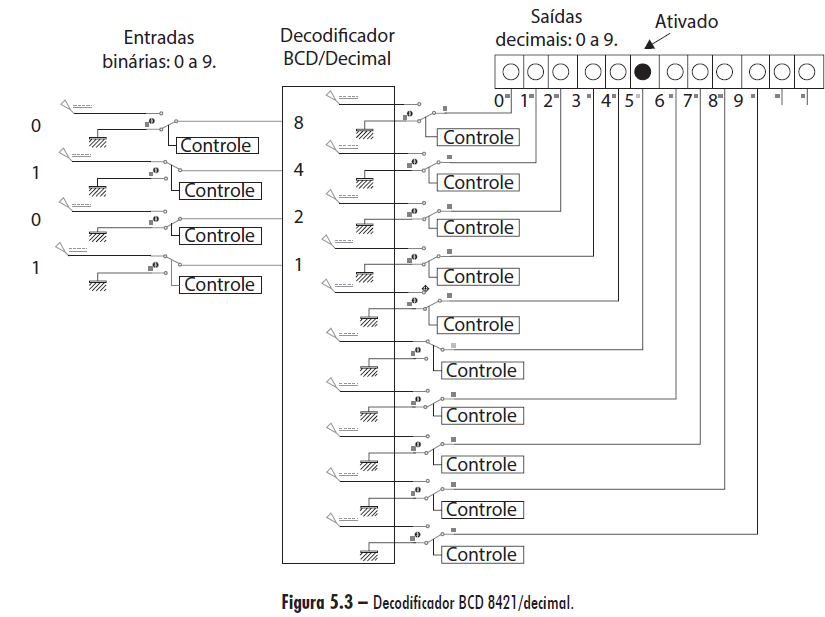 Adicione aqui o Texto
Eletrônica Digital – Alexandre Gaspary Haupt  / Édison Pereira Dachi
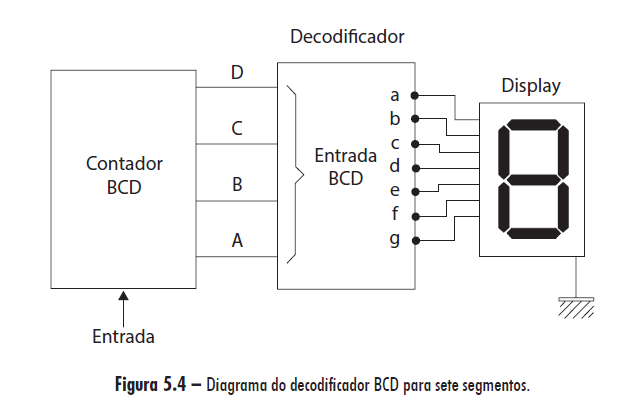 Adicione aqui o Texto
Eletrônica Digital – Alexandre Gaspary Haupt  / Édison Pereira Dachi
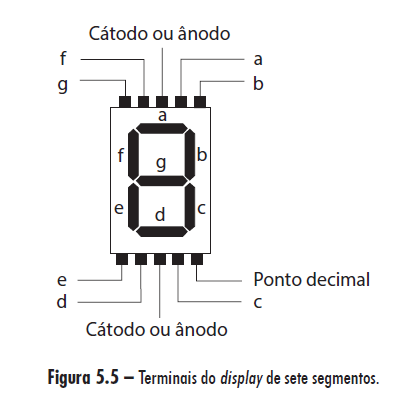 Adicione aqui o Texto
Eletrônica Digital – Alexandre Gaspary Haupt  / Édison Pereira Dachi
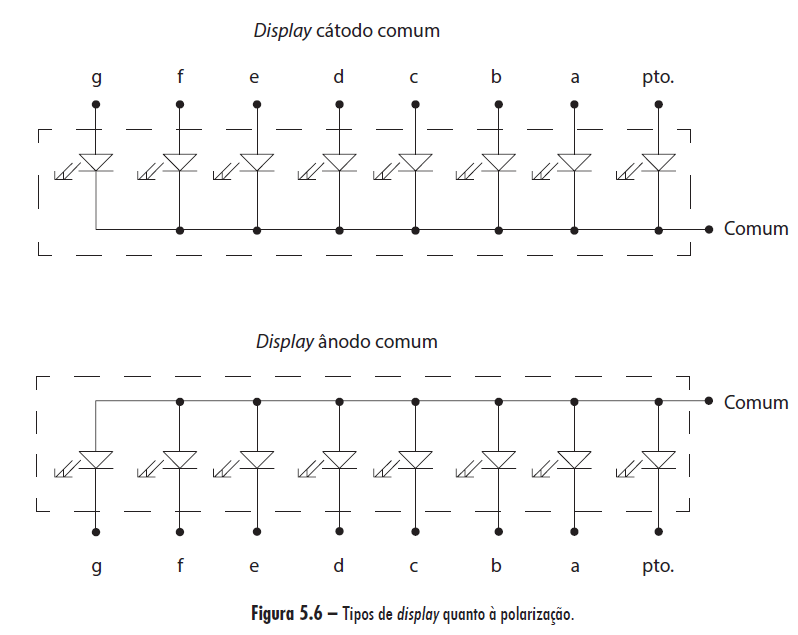 Adicione aqui o Texto
Eletrônica Digital – Alexandre Gaspary Haupt  / Édison Pereira Dachi
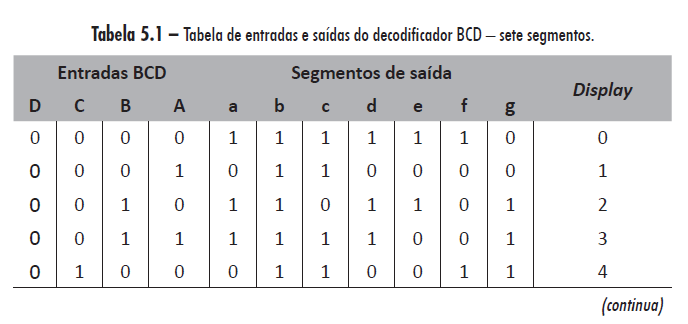 Adicione aqui o Texto
Eletrônica Digital – Alexandre Gaspary Haupt  / Édison Pereira Dachi
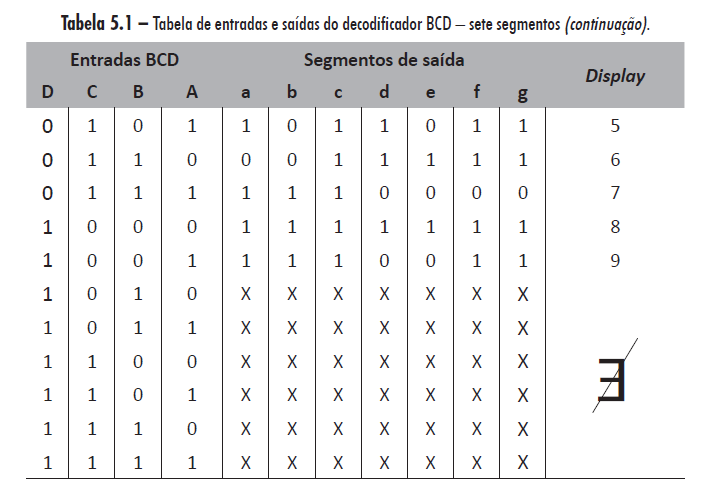 Adicione aqui o Texto
Eletrônica Digital – Alexandre Gaspary Haupt  / Édison Pereira Dachi
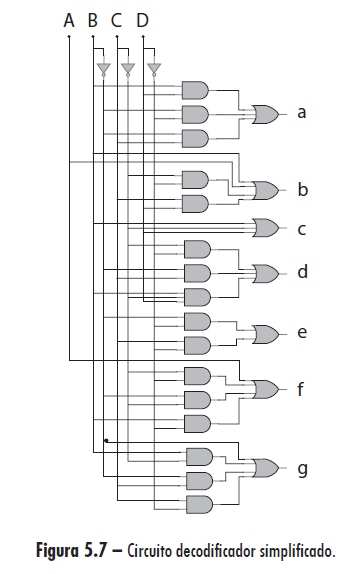 Adicione aqui o Texto
Eletrônica Digital – Alexandre Gaspary Haupt  / Édison Pereira Dachi
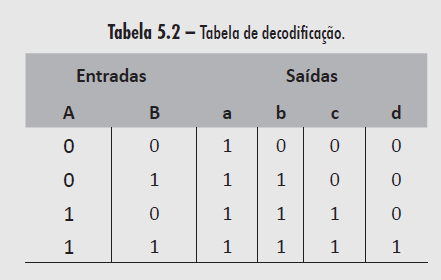 Adicione aqui o Texto
Eletrônica Digital – Alexandre Gaspary Haupt  / Édison Pereira Dachi
ELETRÔNICA DIGITAL
Capítulo 6
CIRCUITOS ARITMÉTICOS
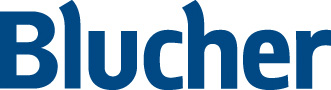 Eletrônica Digital – Alexandre Gaspary Haupt  / Édison Pereira Dachi
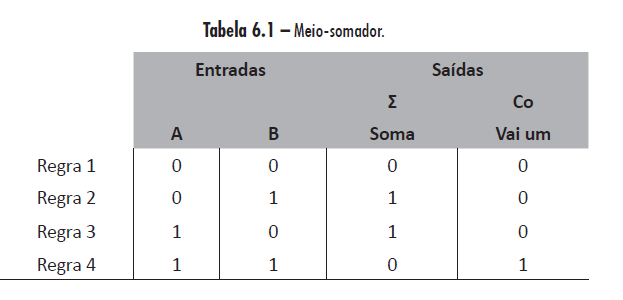 Adicione aqui o Texto
Eletrônica Digital – Alexandre Gaspary Haupt  / Édison Pereira Dachi
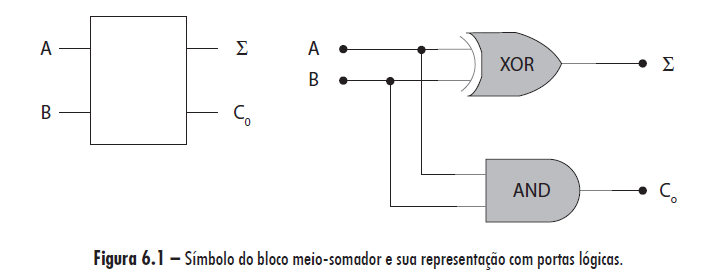 Adicione aqui o Texto
Eletrônica Digital – Alexandre Gaspary Haupt  / Édison Pereira Dachi
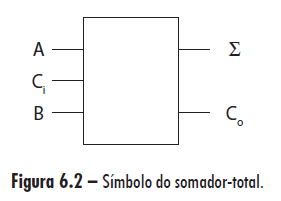 Adicione aqui o Texto
Eletrônica Digital – Alexandre Gaspary Haupt  / Édison Pereira Dachi
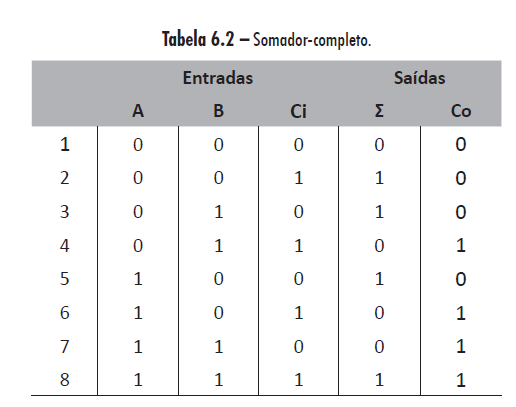 Adicione aqui o Texto
Eletrônica Digital – Alexandre Gaspary Haupt  / Édison Pereira Dachi
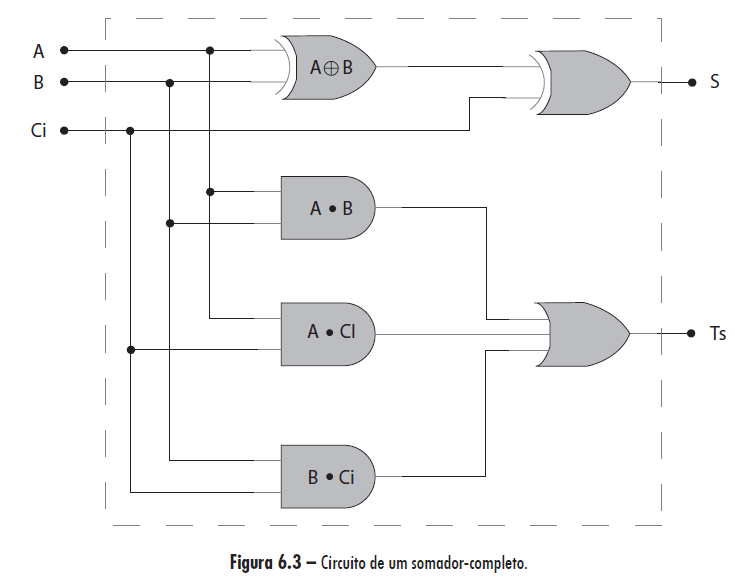 Adicione aqui o Texto
Eletrônica Digital – Alexandre Gaspary Haupt  / Édison Pereira Dachi
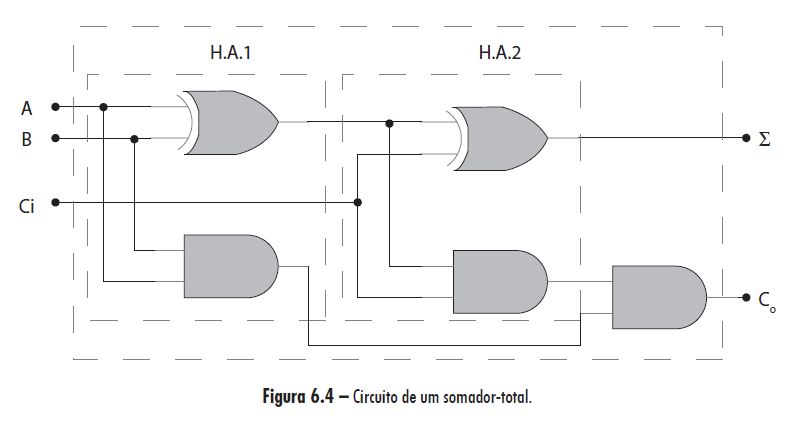 Adicione aqui o Texto
Eletrônica Digital – Alexandre Gaspary Haupt  / Édison Pereira Dachi
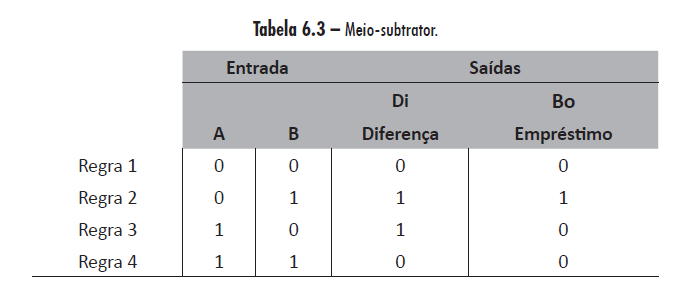 Adicione aqui o Texto
Eletrônica Digital – Alexandre Gaspary Haupt  / Édison Pereira Dachi
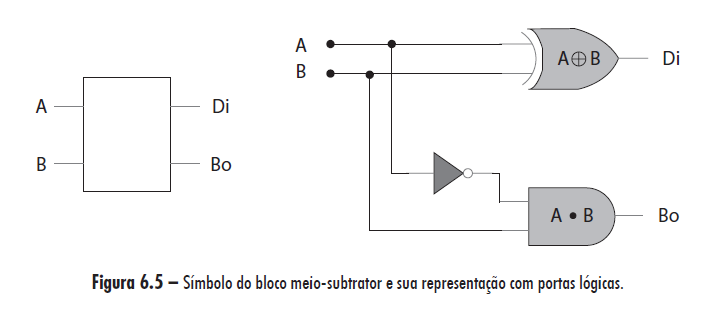 Adicione aqui o Texto
Eletrônica Digital – Alexandre Gaspary Haupt  / Édison Pereira Dachi
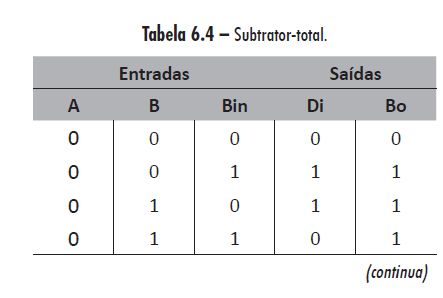 Adicione aqui o Texto
Eletrônica Digital – Alexandre Gaspary Haupt  / Édison Pereira Dachi
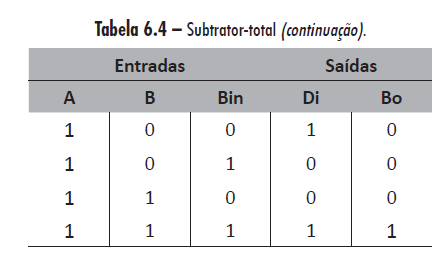 Adicione aqui o Texto
Eletrônica Digital – Alexandre Gaspary Haupt  / Édison Pereira Dachi
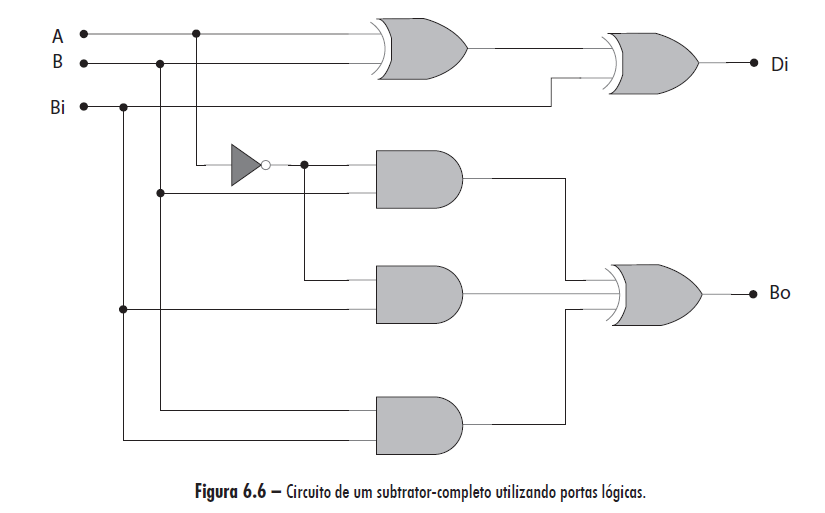 Adicione aqui o Texto
Eletrônica Digital – Alexandre Gaspary Haupt  / Édison Pereira Dachi
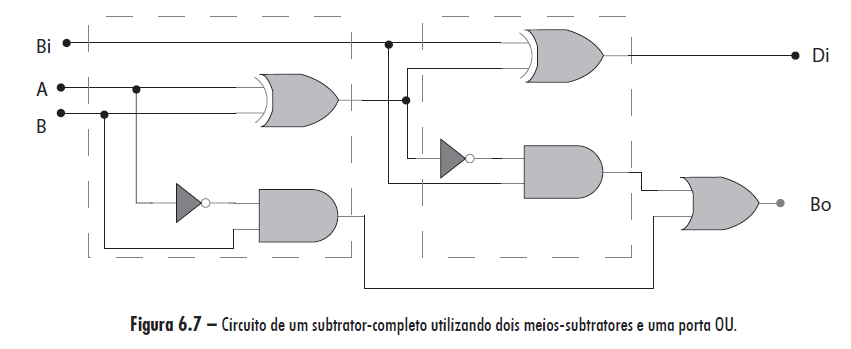 Adicione aqui o Texto
Eletrônica Digital – Alexandre Gaspary Haupt  / Édison Pereira Dachi
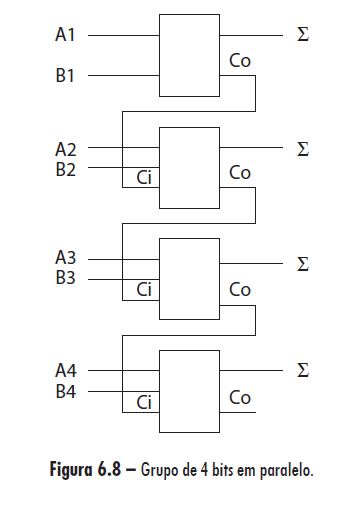 Adicione aqui o Texto
Eletrônica Digital – Alexandre Gaspary Haupt  / Édison Pereira Dachi
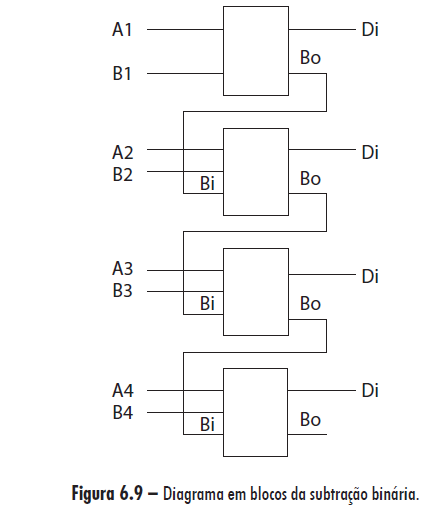 Adicione aqui o Texto
Eletrônica Digital – Alexandre Gaspary Haupt  / Édison Pereira Dachi
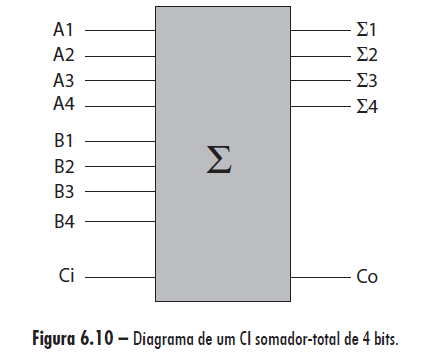 Adicione aqui o Texto
Eletrônica Digital – Alexandre Gaspary Haupt  / Édison Pereira Dachi
ELETRÔNICA DIGITAL
Capítulo 7
BIESTÁVEIS LÓGICOS
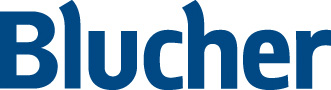 Eletrônica Digital – Alexandre Gaspary Haupt  / Édison Pereira Dachi
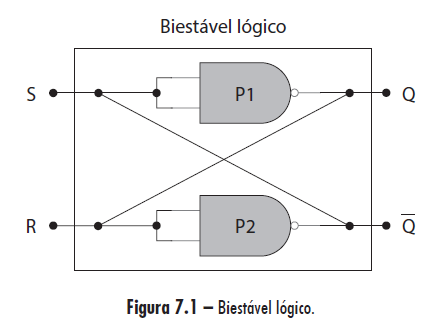 Adicione aqui o Texto
Eletrônica Digital – Alexandre Gaspary Haupt  / Édison Pereira Dachi
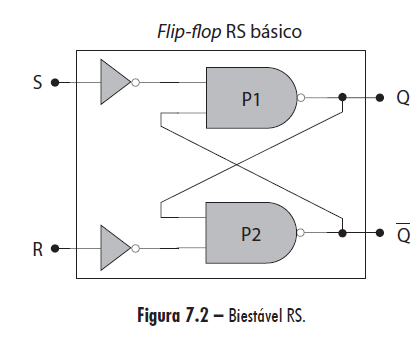 Adicione aqui o Texto
Eletrônica Digital – Alexandre Gaspary Haupt  / Édison Pereira Dachi
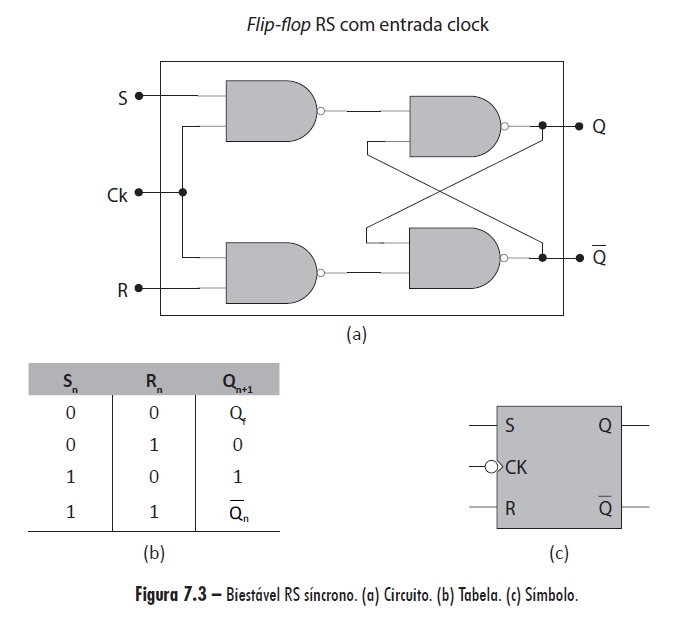 Adicione aqui o Texto
Eletrônica Digital – Alexandre Gaspary Haupt  / Édison Pereira Dachi
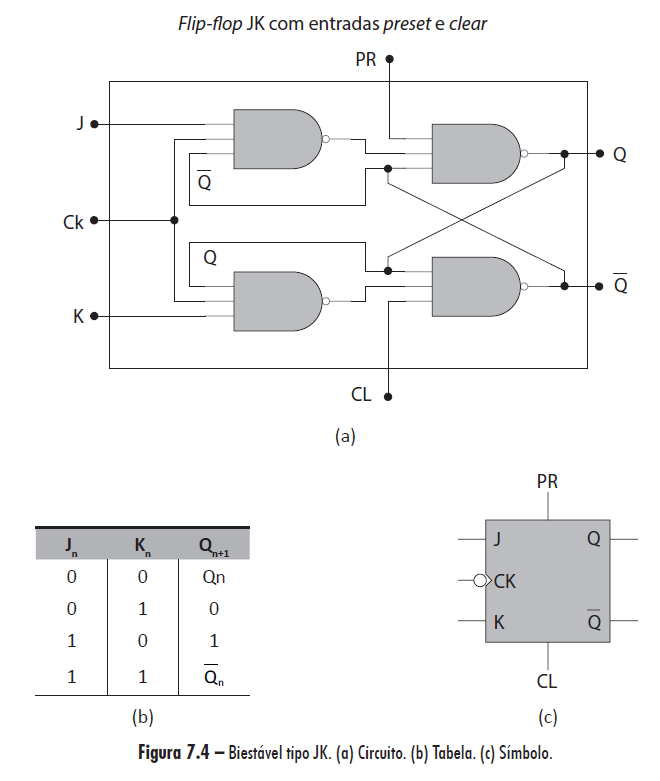 Adicione aqui o Texto
Eletrônica Digital – Alexandre Gaspary Haupt  / Édison Pereira Dachi
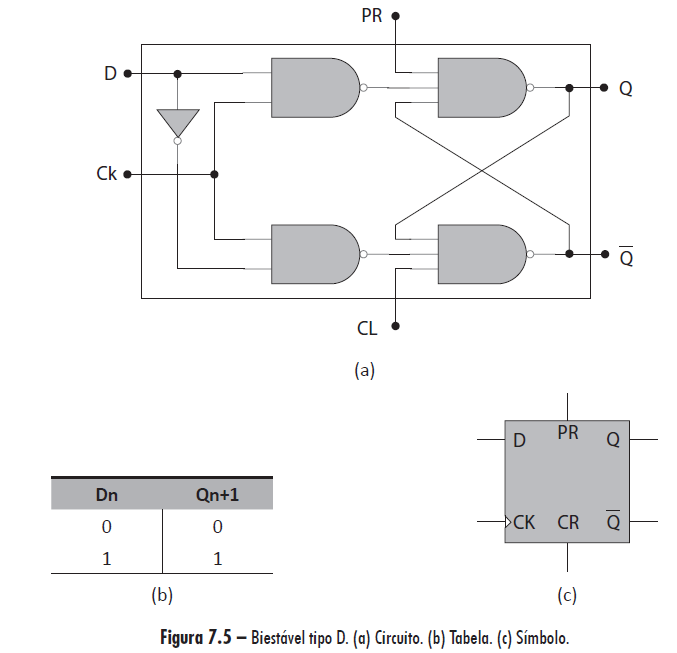 Adicione aqui o Texto
Eletrônica Digital – Alexandre Gaspary Haupt  / Édison Pereira Dachi
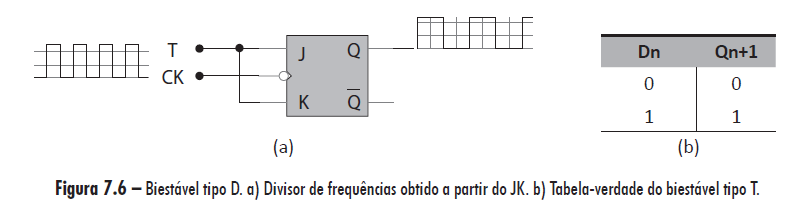 Adicione aqui o Texto
Eletrônica Digital – Alexandre Gaspary Haupt  / Édison Pereira Dachi
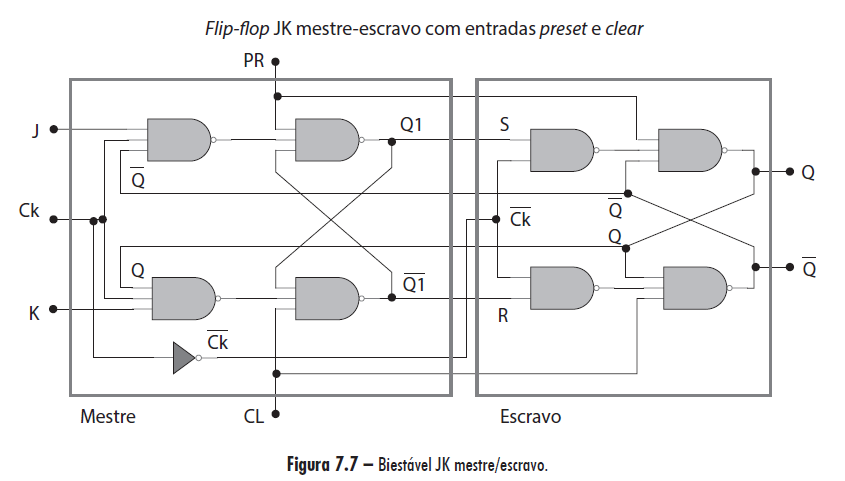 Adicione aqui o Texto
Eletrônica Digital – Alexandre Gaspary Haupt  / Édison Pereira Dachi
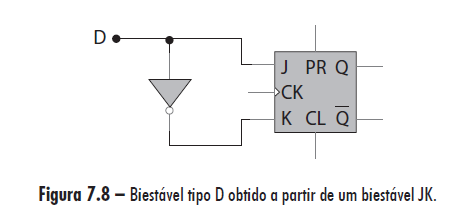 Adicione aqui o Texto
Eletrônica Digital – Alexandre Gaspary Haupt  / Édison Pereira Dachi
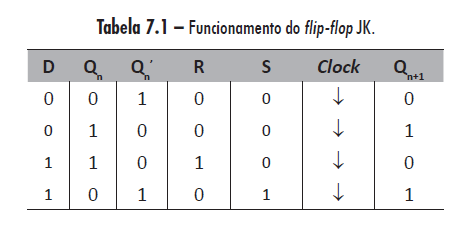 Adicione aqui o Texto
Eletrônica Digital – Alexandre Gaspary Haupt  / Édison Pereira Dachi
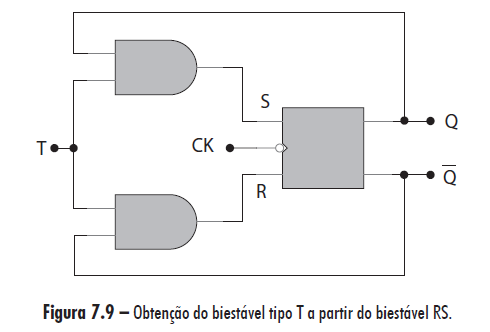 Adicione aqui o Texto
Eletrônica Digital – Alexandre Gaspary Haupt  / Édison Pereira Dachi
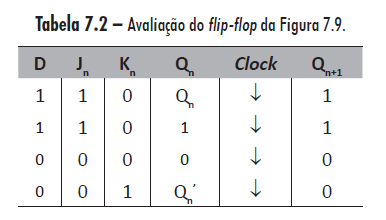 Adicione aqui o Texto
Eletrônica Digital – Alexandre Gaspary Haupt  / Édison Pereira Dachi
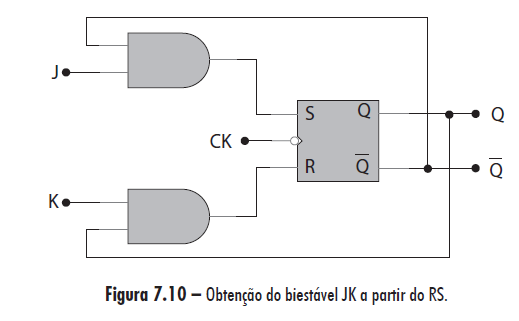 Adicione aqui o Texto
Eletrônica Digital – Alexandre Gaspary Haupt  / Édison Pereira Dachi
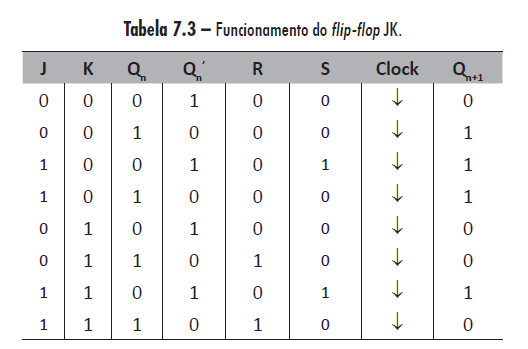 Adicione aqui o Texto
Eletrônica Digital – Alexandre Gaspary Haupt  / Édison Pereira Dachi
ELETRÔNICA DIGITAL
Capítulo 8
CONTADORES
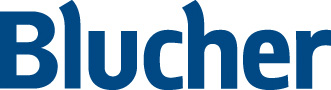 Eletrônica Digital – Alexandre Gaspary Haupt  / Édison Pereira Dachi
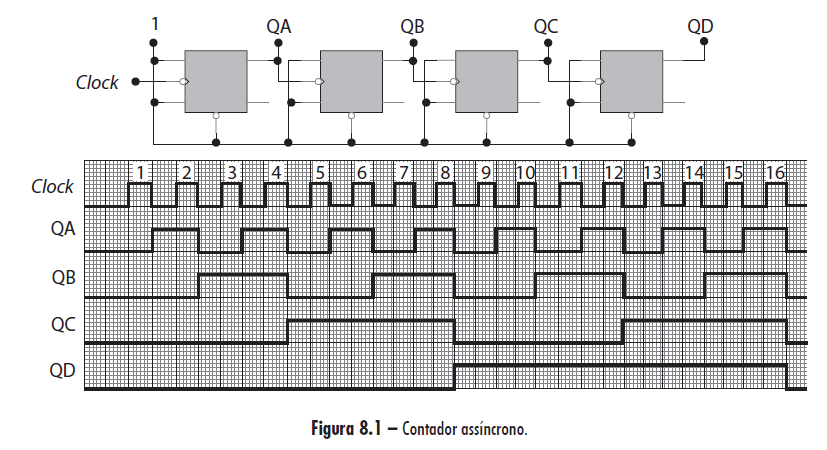 Adicione aqui o Texto
Eletrônica Digital – Alexandre Gaspary Haupt  / Édison Pereira Dachi
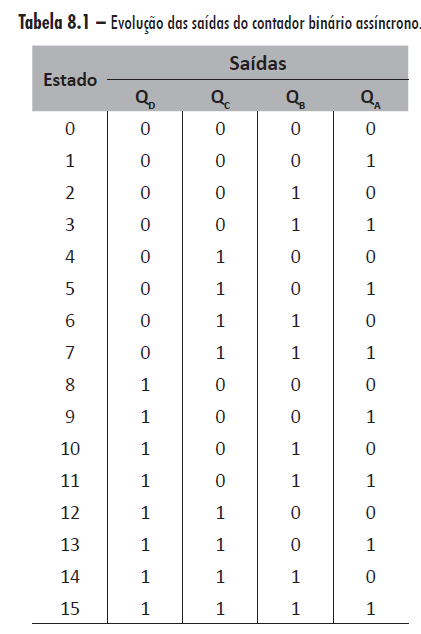 Adicione aqui o Texto
Eletrônica Digital – Alexandre Gaspary Haupt  / Édison Pereira Dachi
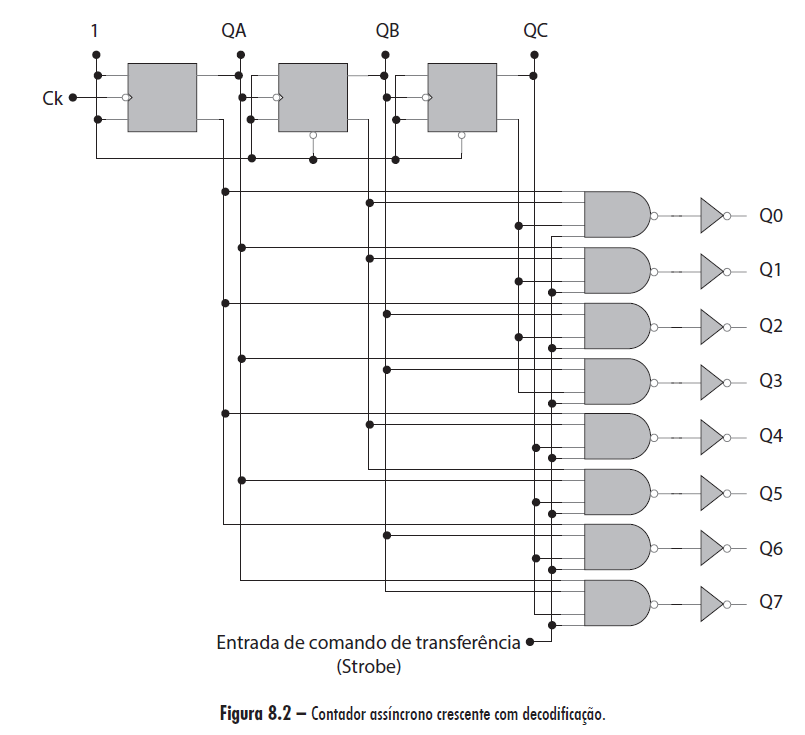 Adicione aqui o Texto
Eletrônica Digital – Alexandre Gaspary Haupt  / Édison Pereira Dachi
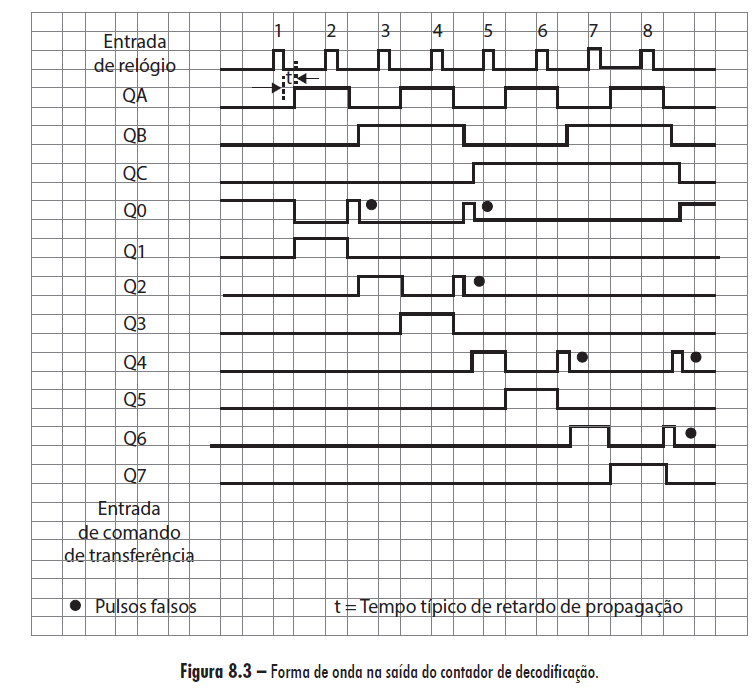 Adicione aqui o Texto
Eletrônica Digital – Alexandre Gaspary Haupt  / Édison Pereira Dachi
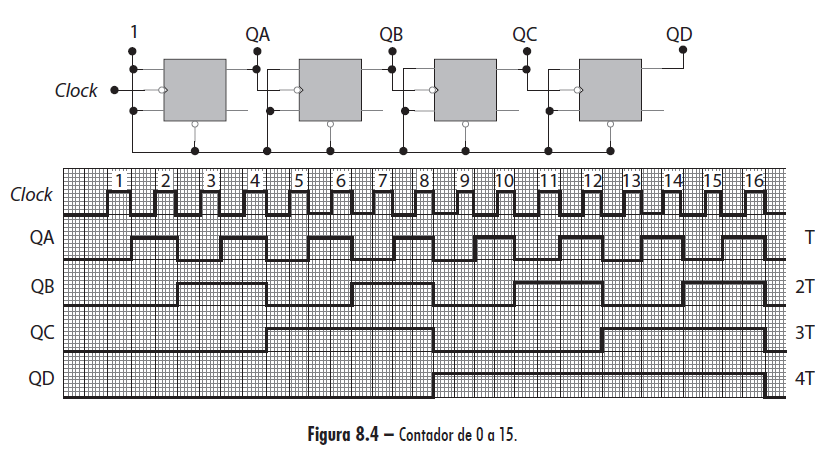 Adicione aqui o Texto
Eletrônica Digital – Alexandre Gaspary Haupt  / Édison Pereira Dachi
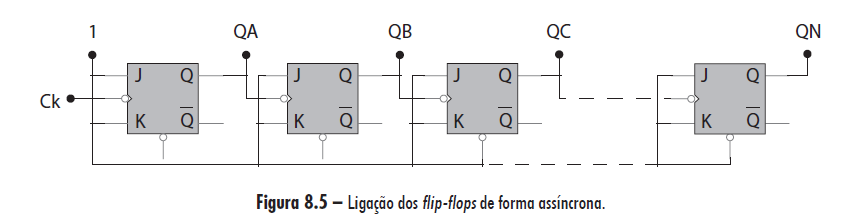 Adicione aqui o Texto
Eletrônica Digital – Alexandre Gaspary Haupt  / Édison Pereira Dachi
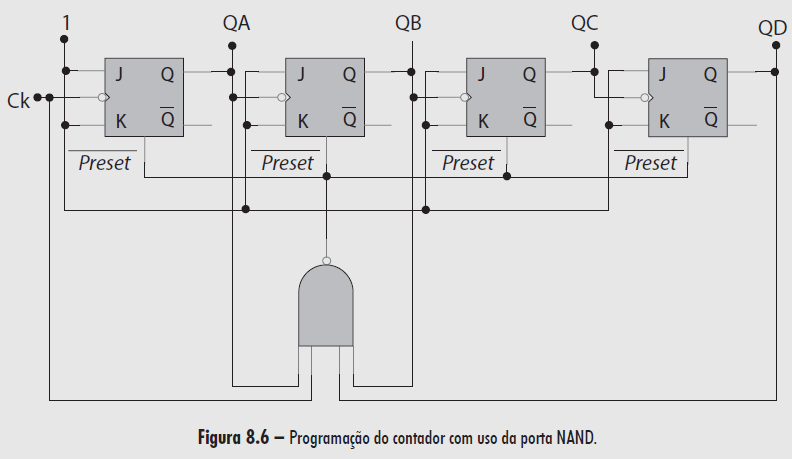 Adicione aqui o Texto
Eletrônica Digital – Alexandre Gaspary Haupt  / Édison Pereira Dachi
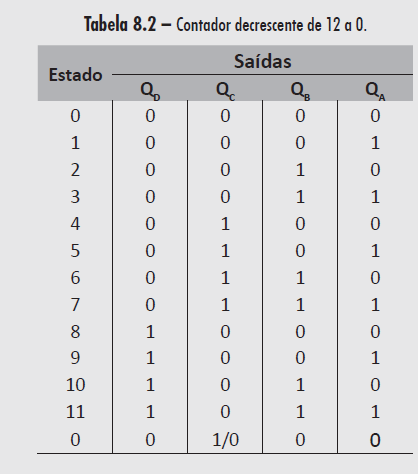 Adicione aqui o Texto
Eletrônica Digital – Alexandre Gaspary Haupt  / Édison Pereira Dachi
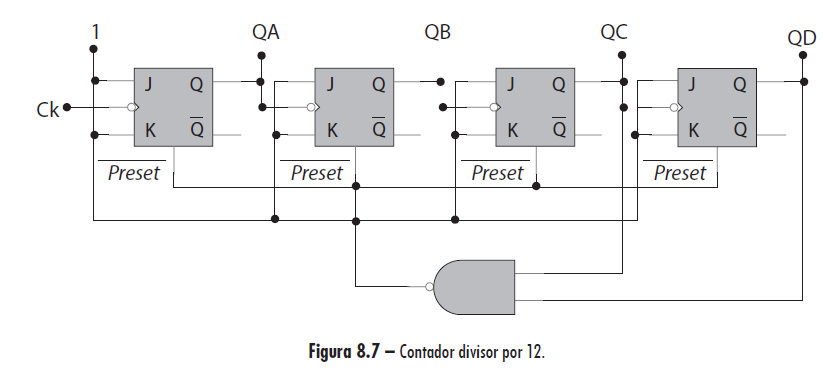 Adicione aqui o Texto
Eletrônica Digital – Alexandre Gaspary Haupt  / Édison Pereira Dachi
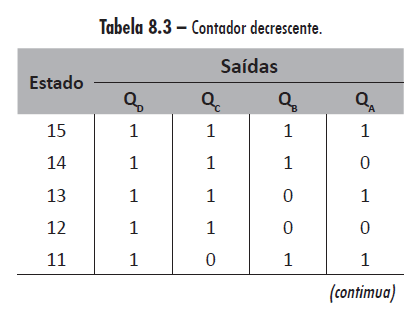 Adicione aqui o Texto
Eletrônica Digital – Alexandre Gaspary Haupt  / Édison Pereira Dachi
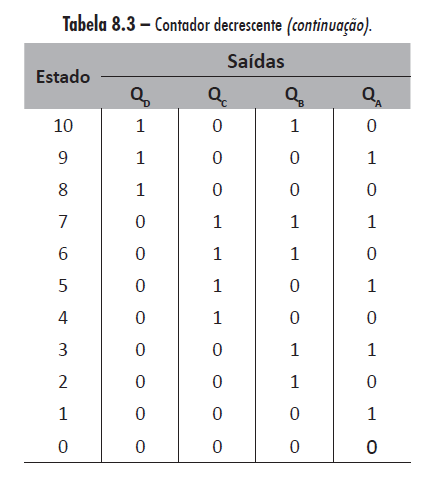 Adicione aqui o Texto
Eletrônica Digital – Alexandre Gaspary Haupt  / Édison Pereira Dachi
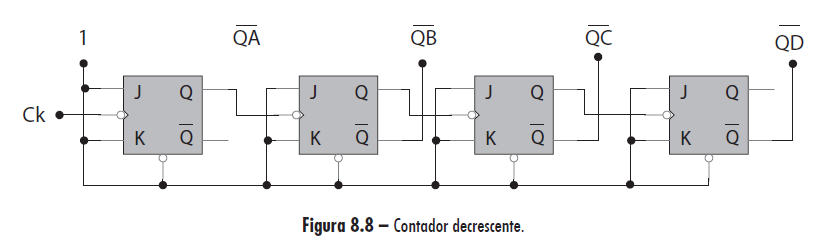 Adicione aqui o Texto
Eletrônica Digital – Alexandre Gaspary Haupt  / Édison Pereira Dachi
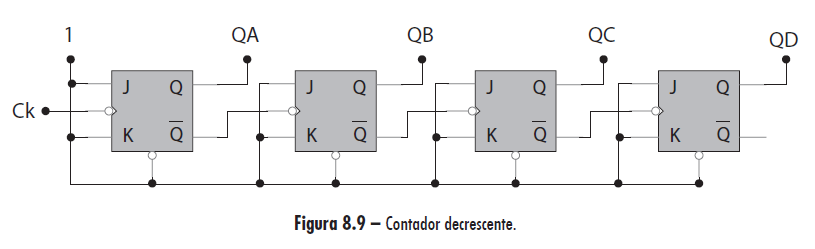 Adicione aqui o Texto
Eletrônica Digital – Alexandre Gaspary Haupt  / Édison Pereira Dachi
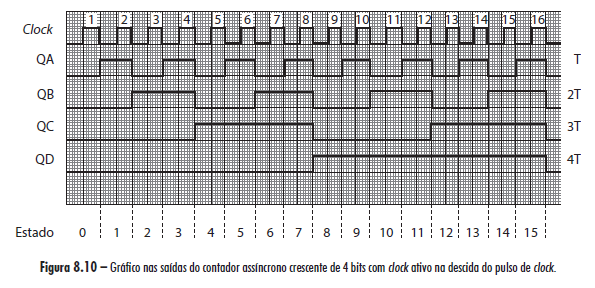 Adicione aqui o Texto
Eletrônica Digital – Alexandre Gaspary Haupt  / Édison Pereira Dachi
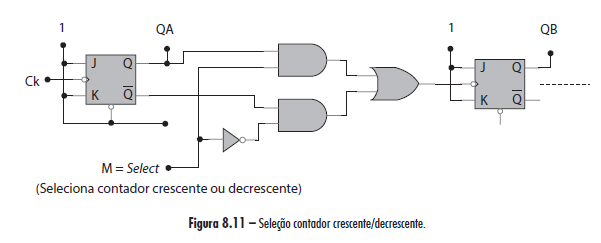 Adicione aqui o Texto
Eletrônica Digital – Alexandre Gaspary Haupt  / Édison Pereira Dachi
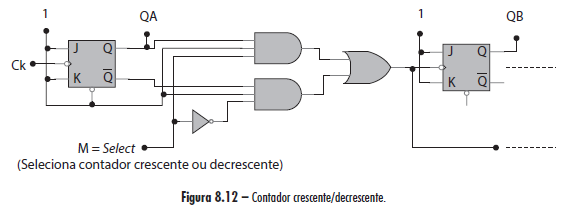 Adicione aqui o Texto
Eletrônica Digital – Alexandre Gaspary Haupt  / Édison Pereira Dachi
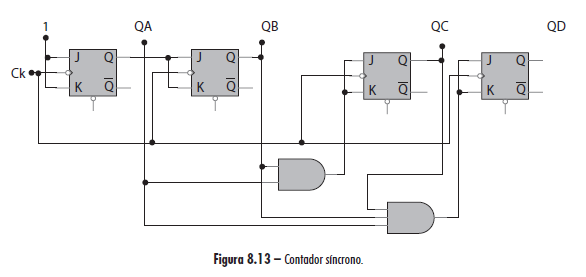 Adicione aqui o Texto
Eletrônica Digital – Alexandre Gaspary Haupt  / Édison Pereira Dachi
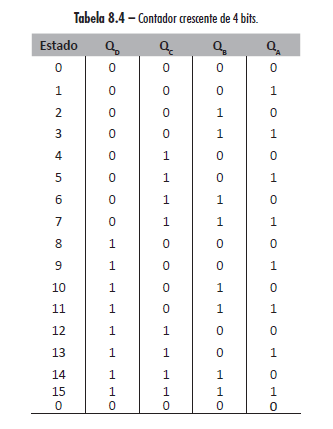 Adicione aqui o Texto
Eletrônica Digital – Alexandre Gaspary Haupt  / Édison Pereira Dachi
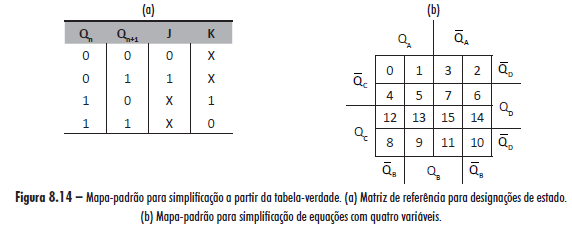 Adicione aqui o Texto
Eletrônica Digital – Alexandre Gaspary Haupt  / Édison Pereira Dachi
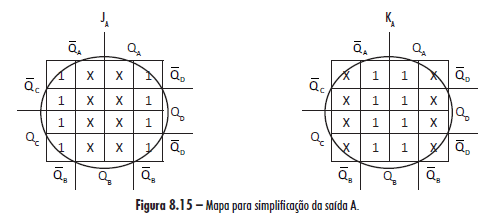 Adicione aqui o Texto
Eletrônica Digital – Alexandre Gaspary Haupt  / Édison Pereira Dachi
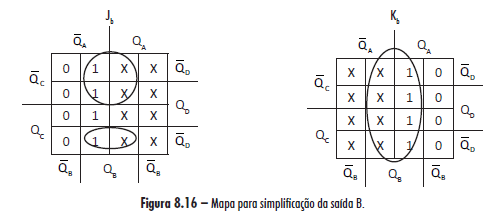 Adicione aqui o Texto
Eletrônica Digital – Alexandre Gaspary Haupt  / Édison Pereira Dachi
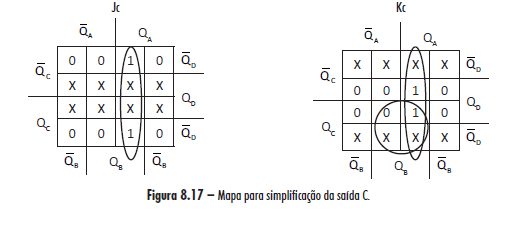 Adicione aqui o Texto
Eletrônica Digital – Alexandre Gaspary Haupt  / Édison Pereira Dachi
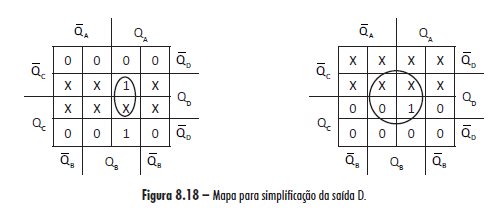 Adicione aqui o Texto
Eletrônica Digital – Alexandre Gaspary Haupt  / Édison Pereira Dachi
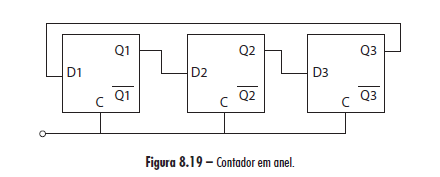 Adicione aqui o Texto
Eletrônica Digital – Alexandre Gaspary Haupt  / Édison Pereira Dachi
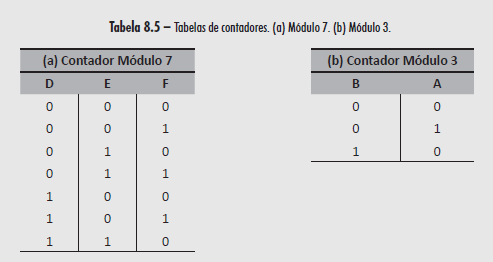 Adicione aqui o Texto
Eletrônica Digital – Alexandre Gaspary Haupt  / Édison Pereira Dachi
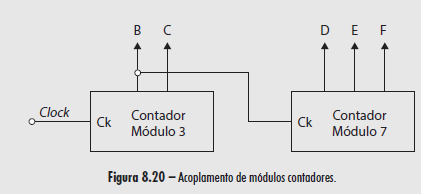 Adicione aqui o Texto
Eletrônica Digital – Alexandre Gaspary Haupt  / Édison Pereira Dachi
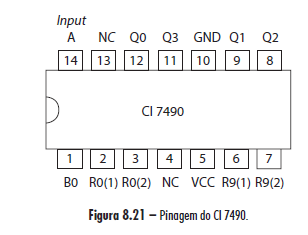 Adicione aqui o Texto
Eletrônica Digital – Alexandre Gaspary Haupt  / Édison Pereira Dachi
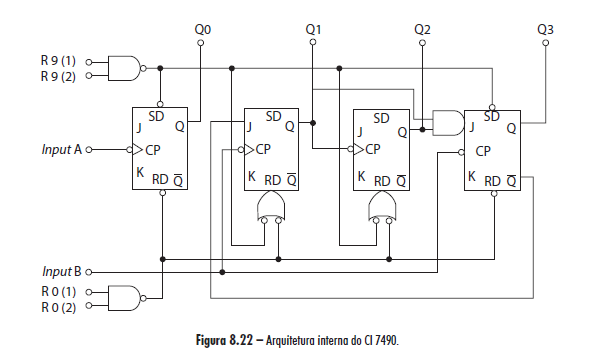 Adicione aqui o Texto
Eletrônica Digital – Alexandre Gaspary Haupt  / Édison Pereira Dachi
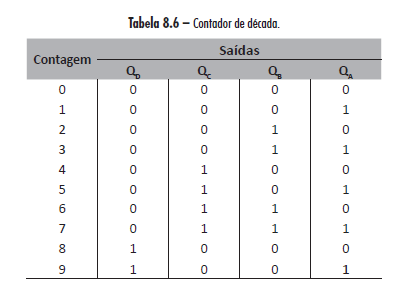 Adicione aqui o Texto
Eletrônica Digital – Alexandre Gaspary Haupt  / Édison Pereira Dachi
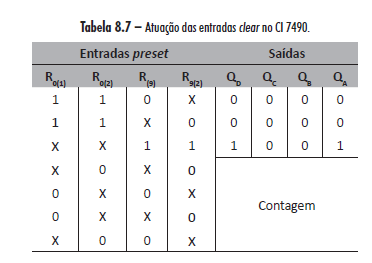 Adicione aqui o Texto
Eletrônica Digital – Alexandre Gaspary Haupt  / Édison Pereira Dachi
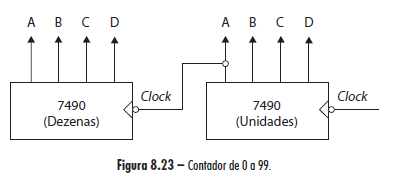 Adicione aqui o Texto
Eletrônica Digital – Alexandre Gaspary Haupt  / Édison Pereira Dachi
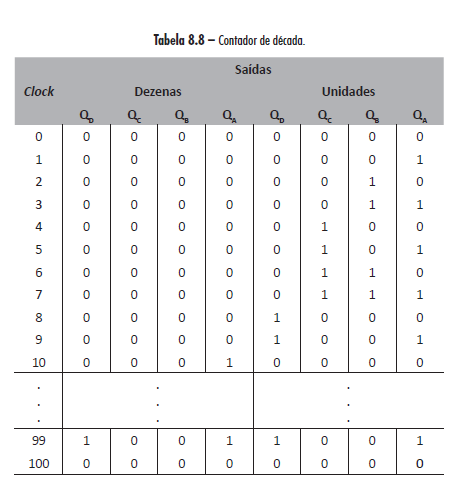 Adicione aqui o Texto
Eletrônica Digital – Alexandre Gaspary Haupt  / Édison Pereira Dachi
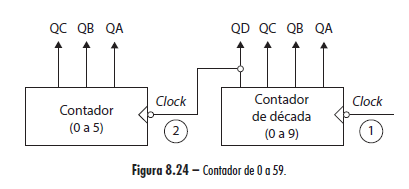 Adicione aqui o Texto
Eletrônica Digital – Alexandre Gaspary Haupt  / Édison Pereira Dachi
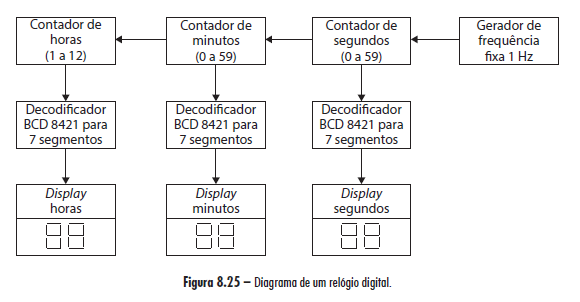 Adicione aqui o Texto
Eletrônica Digital – Alexandre Gaspary Haupt  / Édison Pereira Dachi
ELETRÔNICA DIGITAL
Capítulo 9
REGISTRADORES DE
DESLOCAMENTO
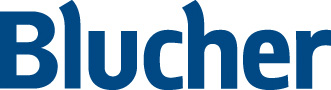 Eletrônica Digital – Alexandre Gaspary Haupt  / Édison Pereira Dachi
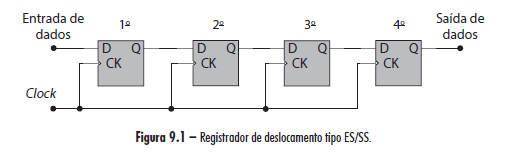 Adicione aqui o Texto
Eletrônica Digital – Alexandre Gaspary Haupt  / Édison Pereira Dachi
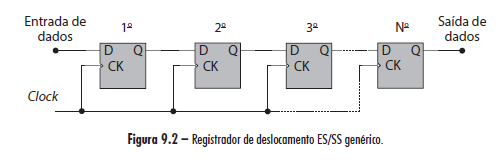 Adicione aqui o Texto
Eletrônica Digital – Alexandre Gaspary Haupt  / Édison Pereira Dachi
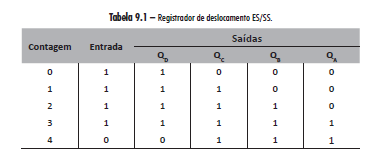 Adicione aqui o Texto
Eletrônica Digital – Alexandre Gaspary Haupt  / Édison Pereira Dachi
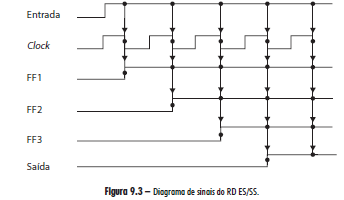 Adicione aqui o Texto
Eletrônica Digital – Alexandre Gaspary Haupt  / Édison Pereira Dachi
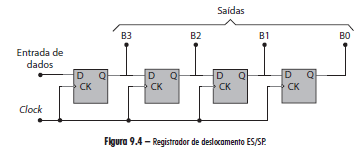 Adicione aqui o Texto
Eletrônica Digital – Alexandre Gaspary Haupt  / Édison Pereira Dachi
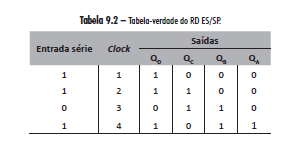 Adicione aqui o Texto
Eletrônica Digital – Alexandre Gaspary Haupt  / Édison Pereira Dachi
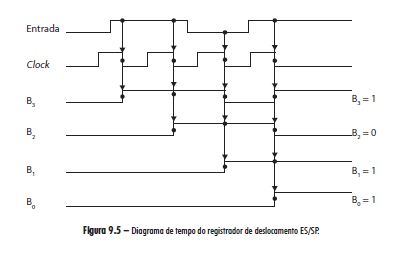 Adicione aqui o Texto
Eletrônica Digital – Alexandre Gaspary Haupt  / Édison Pereira Dachi
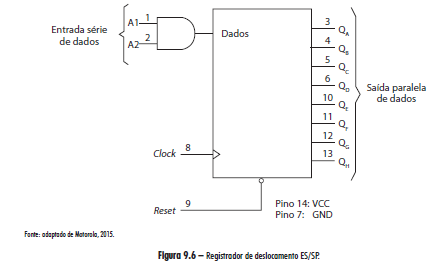 Adicione aqui o Texto
Eletrônica Digital – Alexandre Gaspary Haupt  / Édison Pereira Dachi
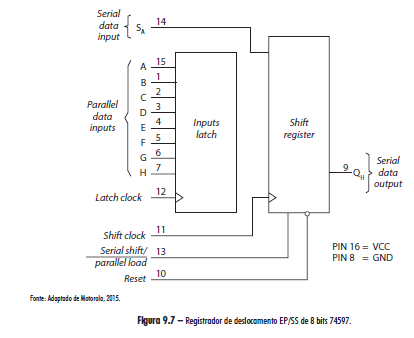 Adicione aqui o Texto
Eletrônica Digital – Alexandre Gaspary Haupt  / Édison Pereira Dachi
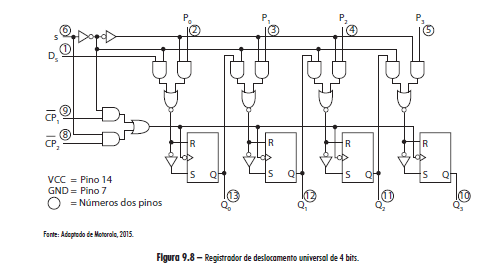 Adicione aqui o Texto
Eletrônica Digital – Alexandre Gaspary Haupt  / Édison Pereira Dachi
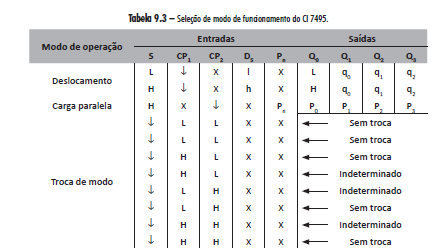 Adicione aqui o Texto
Eletrônica Digital – Alexandre Gaspary Haupt  / Édison Pereira Dachi
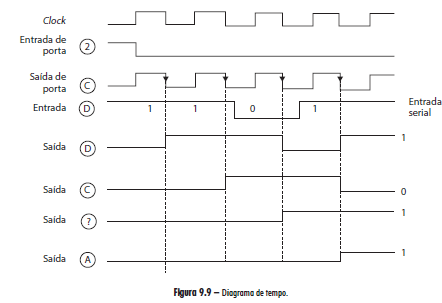 Adicione aqui o Texto
Eletrônica Digital – Alexandre Gaspary Haupt  / Édison Pereira Dachi
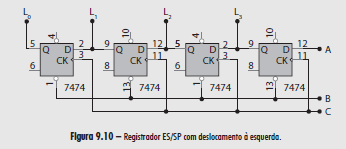 Adicione aqui o Texto
Eletrônica Digital – Alexandre Gaspary Haupt  / Édison Pereira Dachi
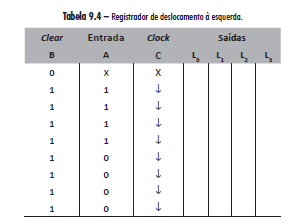 Adicione aqui o Texto
Eletrônica Digital – Alexandre Gaspary Haupt  / Édison Pereira Dachi
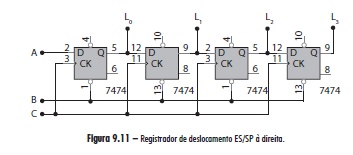 Adicione aqui o Texto
Eletrônica Digital – Alexandre Gaspary Haupt  / Édison Pereira Dachi
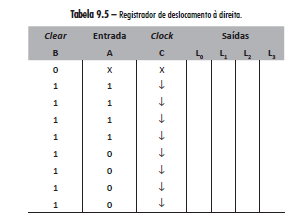 Adicione aqui o Texto
Eletrônica Digital – Alexandre Gaspary Haupt  / Édison Pereira Dachi
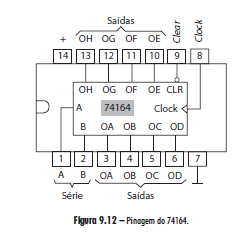 Adicione aqui o Texto
Eletrônica Digital – Alexandre Gaspary Haupt  / Édison Pereira Dachi
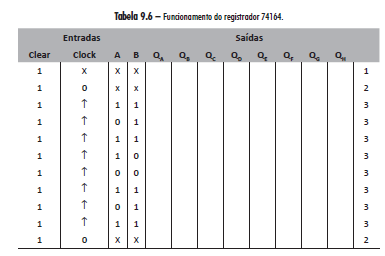 Adicione aqui o Texto
Eletrônica Digital – Alexandre Gaspary Haupt  / Édison Pereira Dachi
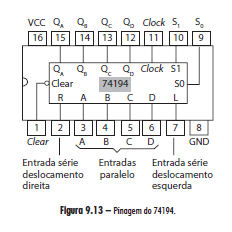 Adicione aqui o Texto
Eletrônica Digital – Alexandre Gaspary Haupt  / Édison Pereira Dachi
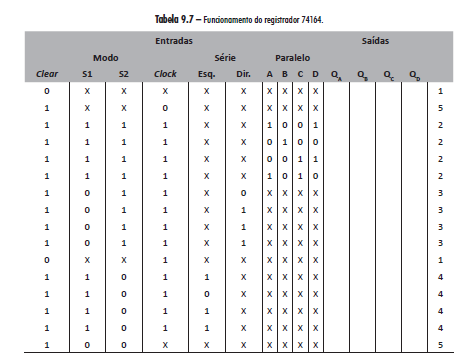 Adicione aqui o Texto
Eletrônica Digital – Alexandre Gaspary Haupt  / Édison Pereira Dachi
ELETRÔNICA DIGITAL
Capítulo 10
MULTIPLEXADORES
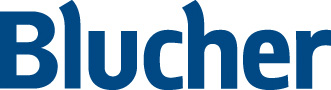 Eletrônica Digital – Alexandre Gaspary Haupt  / Édison Pereira Dachi
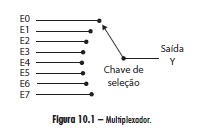 Adicione aqui o Texto
Eletrônica Digital – Alexandre Gaspary Haupt  / Édison Pereira Dachi
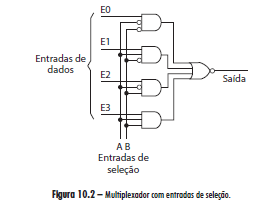 Adicione aqui o Texto
Eletrônica Digital – Alexandre Gaspary Haupt  / Édison Pereira Dachi
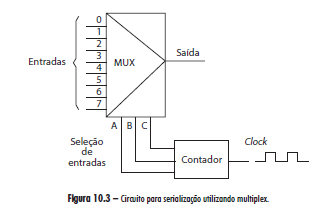 Adicione aqui o Texto
Eletrônica Digital – Alexandre Gaspary Haupt  / Édison Pereira Dachi
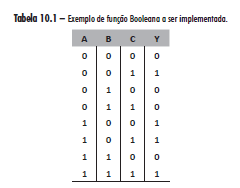 Adicione aqui o Texto
Eletrônica Digital – Alexandre Gaspary Haupt  / Édison Pereira Dachi
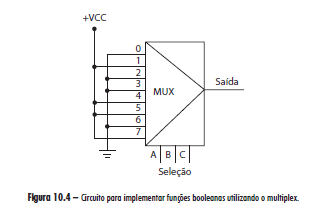 Adicione aqui o Texto
Eletrônica Digital – Alexandre Gaspary Haupt  / Édison Pereira Dachi
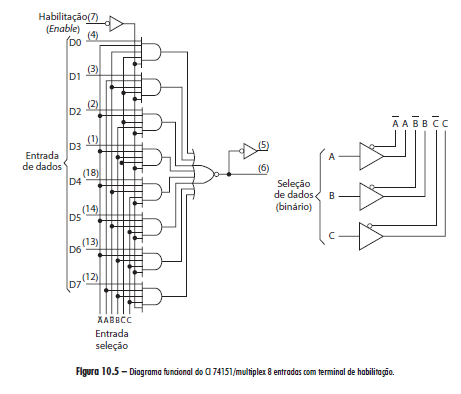 Adicione aqui o Texto
Eletrônica Digital – Alexandre Gaspary Haupt  / Édison Pereira Dachi
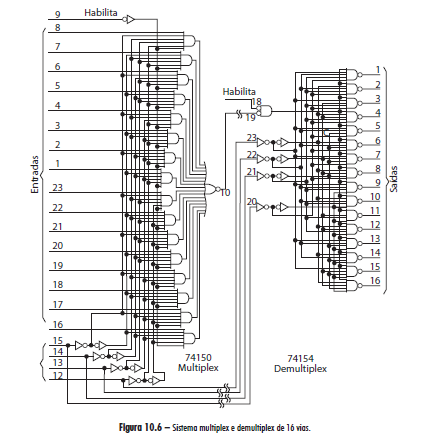 Adicione aqui o Texto
Eletrônica Digital – Alexandre Gaspary Haupt  / Édison Pereira Dachi
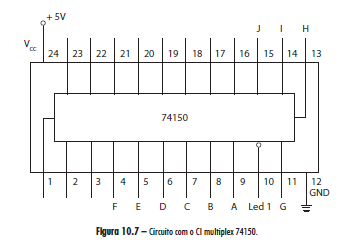 Adicione aqui o Texto
Eletrônica Digital – Alexandre Gaspary Haupt  / Édison Pereira Dachi
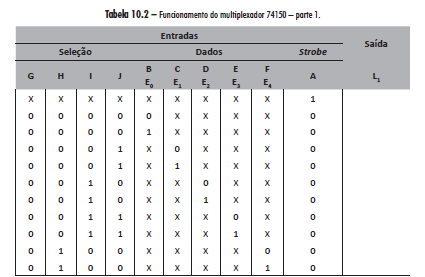 Adicione aqui o Texto
Eletrônica Digital – Alexandre Gaspary Haupt  / Édison Pereira Dachi
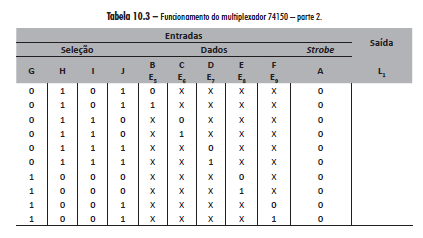 Adicione aqui o Texto
Eletrônica Digital – Alexandre Gaspary Haupt  / Édison Pereira Dachi
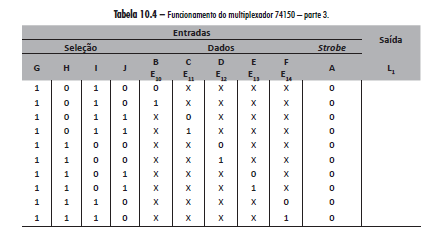 Adicione aqui o Texto
Eletrônica Digital – Alexandre Gaspary Haupt  / Édison Pereira Dachi
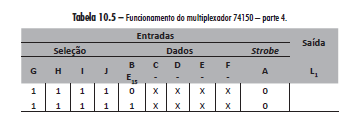 Adicione aqui o Texto
Eletrônica Digital – Alexandre Gaspary Haupt  / Édison Pereira Dachi
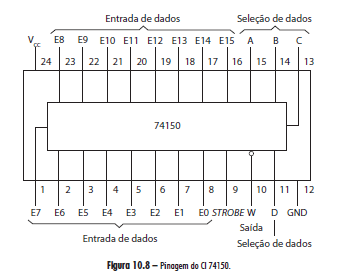 Adicione aqui o Texto
Eletrônica Digital – Alexandre Gaspary Haupt  / Édison Pereira Dachi
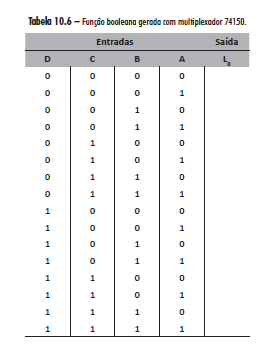 Adicione aqui o Texto
Eletrônica Digital – Alexandre Gaspary Haupt  / Édison Pereira Dachi
ELETRÔNICA DIGITAL
Capítulo 11
CONVERSORES A/D E D/A
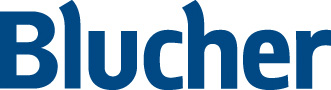 Eletrônica Digital – Alexandre Gaspary Haupt  / Édison Pereira Dachi
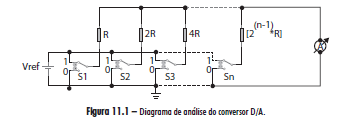 Adicione aqui o Texto
Eletrônica Digital – Alexandre Gaspary Haupt  / Édison Pereira Dachi
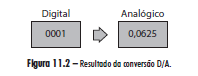 Adicione aqui o Texto
Eletrônica Digital – Alexandre Gaspary Haupt  / Édison Pereira Dachi
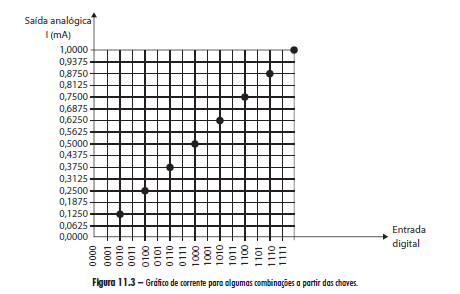 Adicione aqui o Texto
Eletrônica Digital – Alexandre Gaspary Haupt  / Édison Pereira Dachi
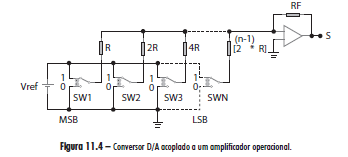 Adicione aqui o Texto
Eletrônica Digital – Alexandre Gaspary Haupt  / Édison Pereira Dachi
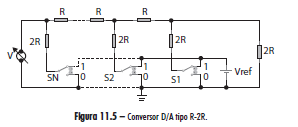 Adicione aqui o Texto
Eletrônica Digital – Alexandre Gaspary Haupt  / Édison Pereira Dachi
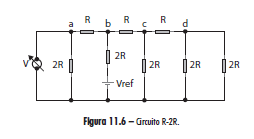 Adicione aqui o Texto
Eletrônica Digital – Alexandre Gaspary Haupt  / Édison Pereira Dachi
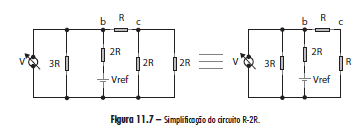 Adicione aqui o Texto
Eletrônica Digital – Alexandre Gaspary Haupt  / Édison Pereira Dachi
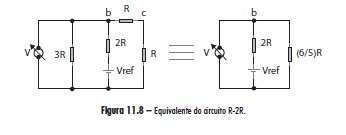 Adicione aqui o Texto
Eletrônica Digital – Alexandre Gaspary Haupt  / Édison Pereira Dachi
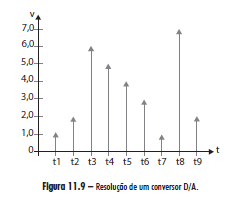 Adicione aqui o Texto
Eletrônica Digital – Alexandre Gaspary Haupt  / Édison Pereira Dachi
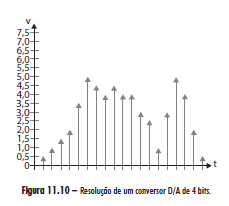 Adicione aqui o Texto
Eletrônica Digital – Alexandre Gaspary Haupt  / Édison Pereira Dachi
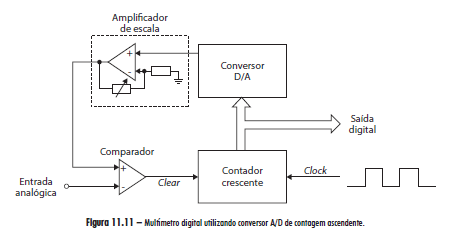 Adicione aqui o Texto
Eletrônica Digital – Alexandre Gaspary Haupt  / Édison Pereira Dachi
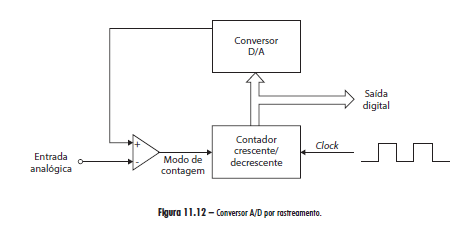 Adicione aqui o Texto
Eletrônica Digital – Alexandre Gaspary Haupt  / Édison Pereira Dachi
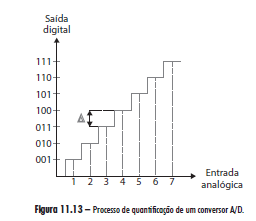 Adicione aqui o Texto
Eletrônica Digital – Alexandre Gaspary Haupt  / Édison Pereira Dachi
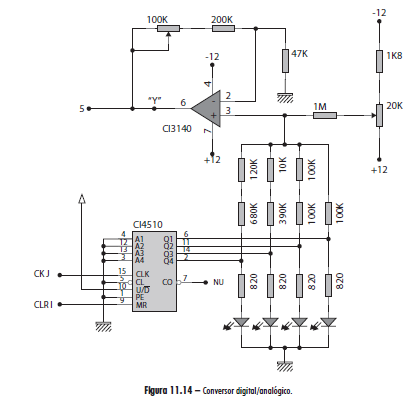 Adicione aqui o Texto
Eletrônica Digital – Alexandre Gaspary Haupt  / Édison Pereira Dachi
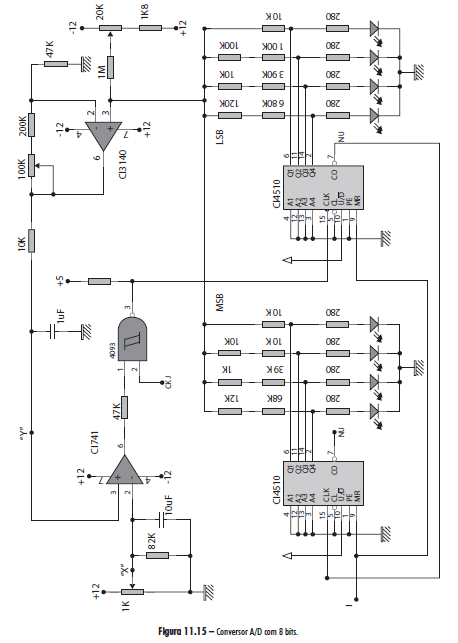 Adicione aqui o Texto
Eletrônica Digital – Alexandre Gaspary Haupt  / Édison Pereira Dachi
ELETRÔNICA DIGITAL
Capítulo 12
SOLUÇÕES
COMPUTACIONAIS
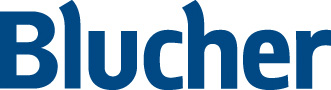 Eletrônica Digital – Alexandre Gaspary Haupt  / Édison Pereira Dachi
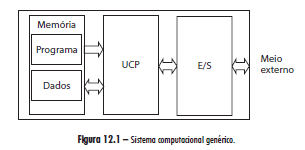 Adicione aqui o Texto
Eletrônica Digital – Alexandre Gaspary Haupt  / Édison Pereira Dachi
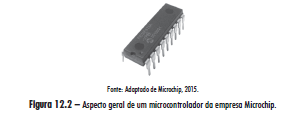 Adicione aqui o Texto
Eletrônica Digital – Alexandre Gaspary Haupt  / Édison Pereira Dachi
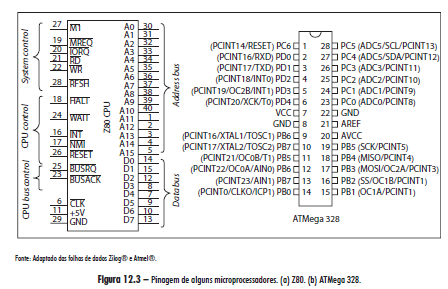 Adicione aqui o Texto
Eletrônica Digital – Alexandre Gaspary Haupt  / Édison Pereira Dachi
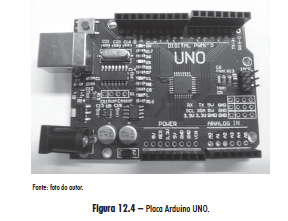 Adicione aqui o Texto
Eletrônica Digital – Alexandre Gaspary Haupt  / Édison Pereira Dachi
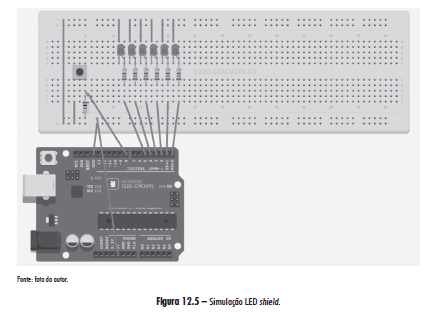 Adicione aqui o Texto
Eletrônica Digital – Alexandre Gaspary Haupt  / Édison Pereira Dachi
ELETRÔNICA DIGITAL
Capítulo 13
FPGA E PROGRAMAÇÃO VHDL
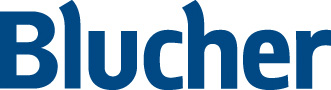 Eletrônica Digital – Alexandre Gaspary Haupt  / Édison Pereira Dachi
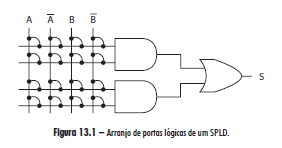 Adicione aqui o Texto
Eletrônica Digital – Alexandre Gaspary Haupt  / Édison Pereira Dachi
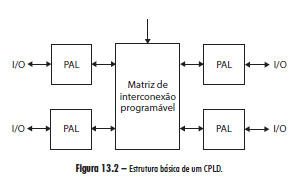 Adicione aqui o Texto
Eletrônica Digital – Alexandre Gaspary Haupt  / Édison Pereira Dachi
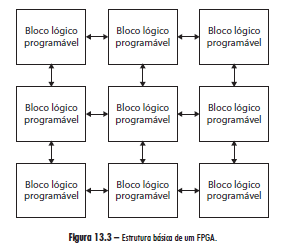 Adicione aqui o Texto
Eletrônica Digital – Alexandre Gaspary Haupt  / Édison Pereira Dachi
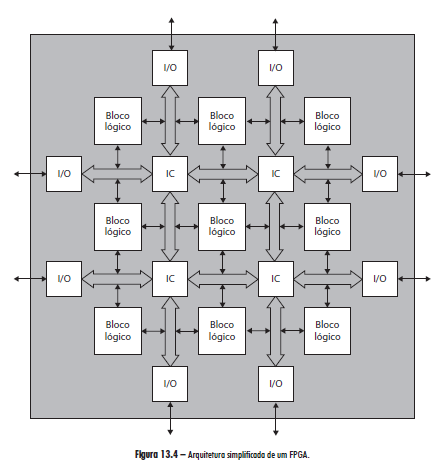 Adicione aqui o Texto
Eletrônica Digital – Alexandre Gaspary Haupt  / Édison Pereira Dachi
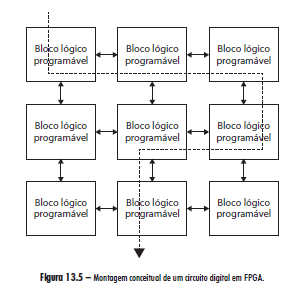 Adicione aqui o Texto
Eletrônica Digital – Alexandre Gaspary Haupt  / Édison Pereira Dachi
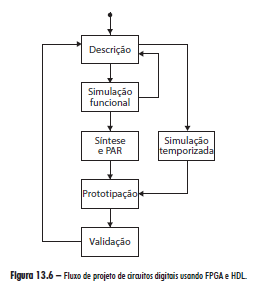 Adicione aqui o Texto
Eletrônica Digital – Alexandre Gaspary Haupt  / Édison Pereira Dachi
ELETRÔNICA DIGITAL
ANEXO A
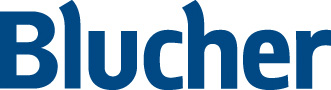 Eletrônica Digital – Alexandre Gaspary Haupt  / Édison Pereira Dachi
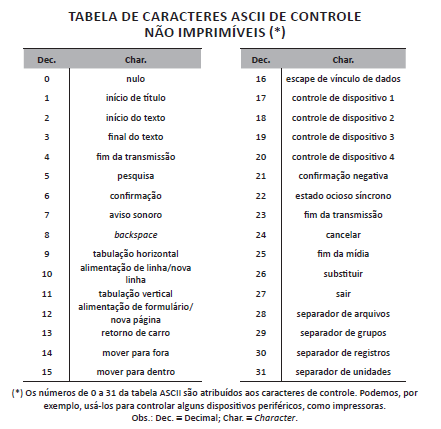 Adicione aqui o Texto
Eletrônica Digital – Alexandre Gaspary Haupt  / Édison Pereira Dachi
ELETRÔNICA DIGITAL
ANEXO B
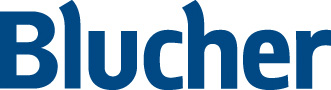 Eletrônica Digital – Alexandre Gaspary Haupt  / Édison Pereira Dachi
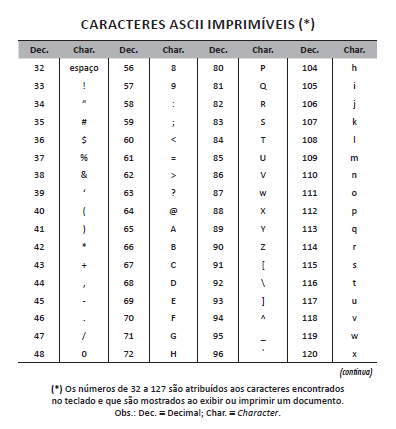 Adicione aqui o Texto
Eletrônica Digital – Alexandre Gaspary Haupt  / Édison Pereira Dachi
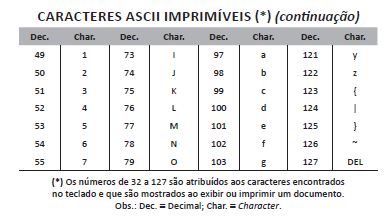 Adicione aqui o Texto
Eletrônica Digital – Alexandre Gaspary Haupt  / Édison Pereira Dachi
ELETRÔNICA DIGITAL
ANEXO C
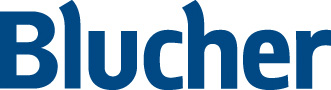 Eletrônica Digital – Alexandre Gaspary Haupt  / Édison Pereira Dachi
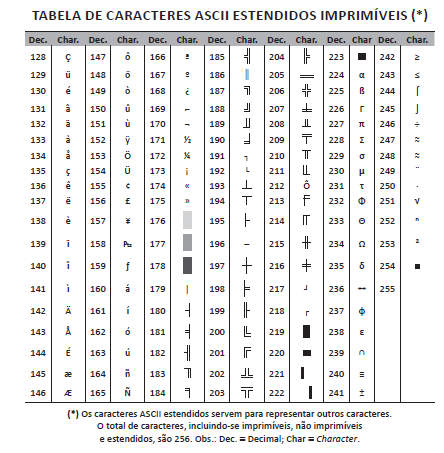 Adicione aqui o Texto
Eletrônica Digital – Alexandre Gaspary Haupt  / Édison Pereira Dachi